Choc de croissance, séquestration du carbone et 
mortalité après des coupes partielles dans les forêts d'esker
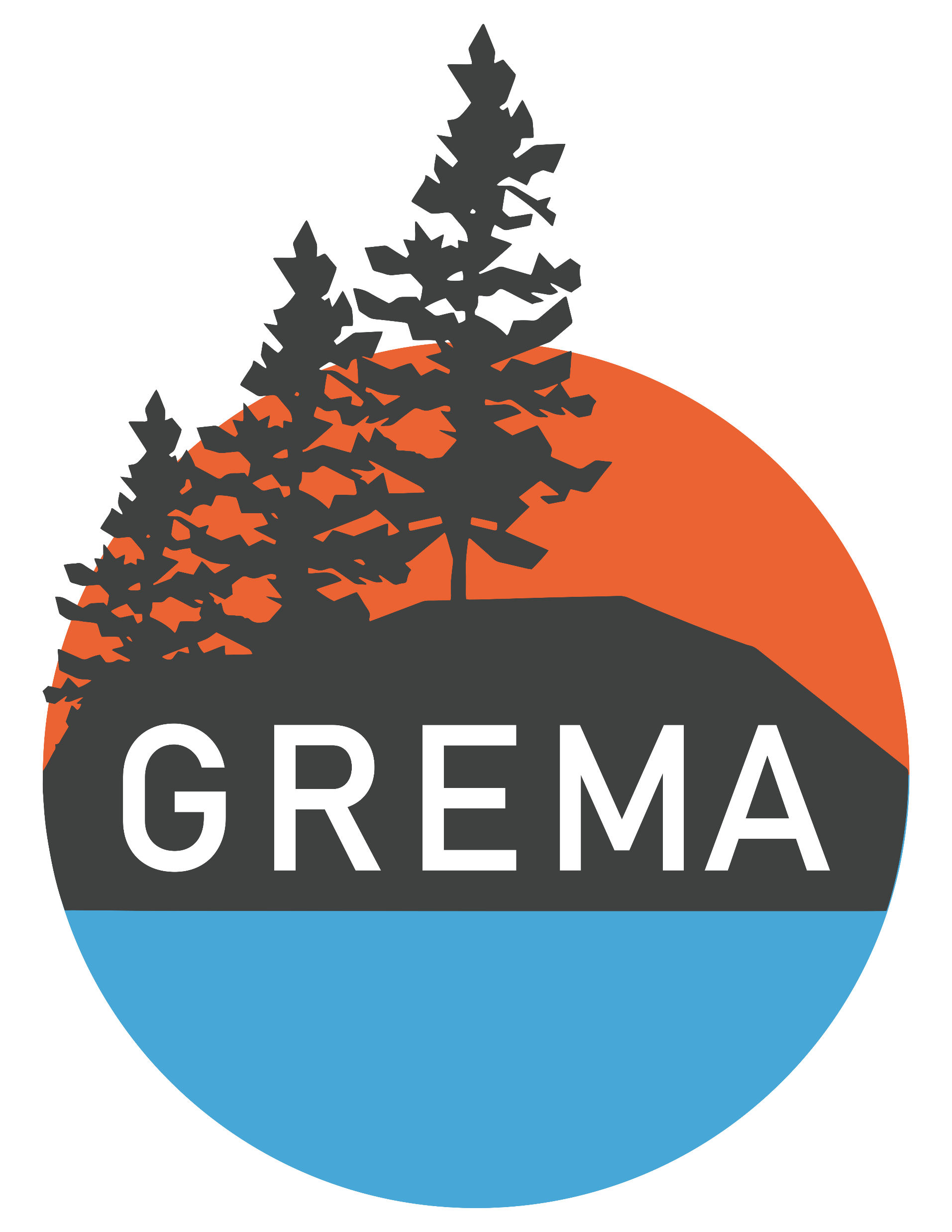 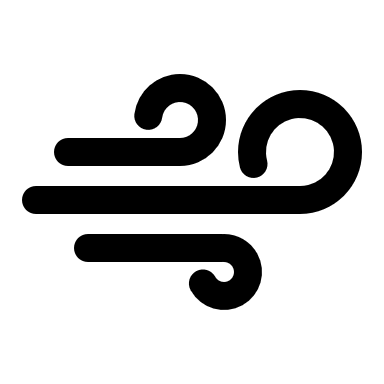 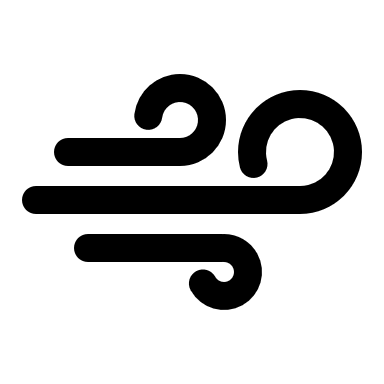 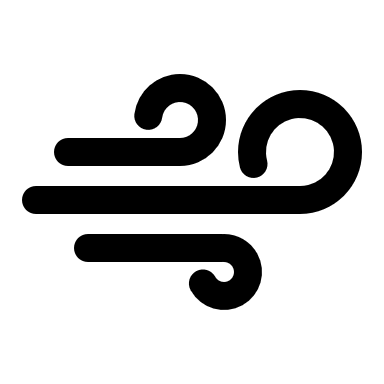 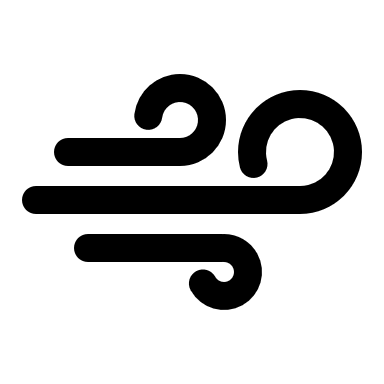 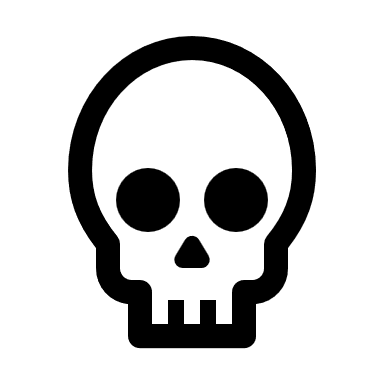 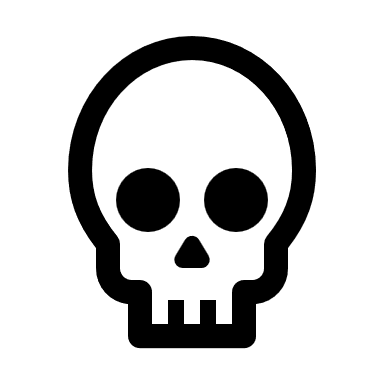 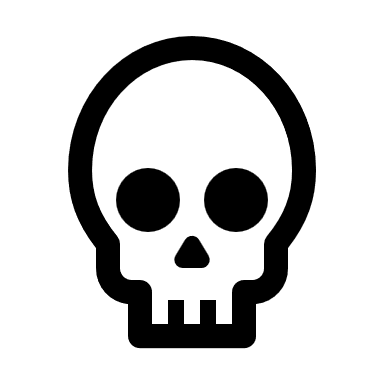 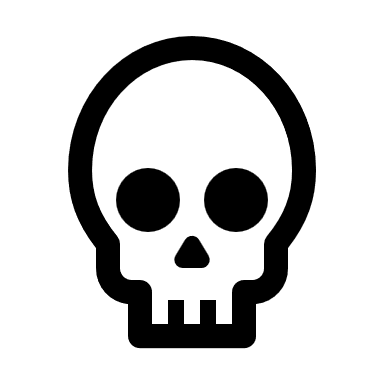 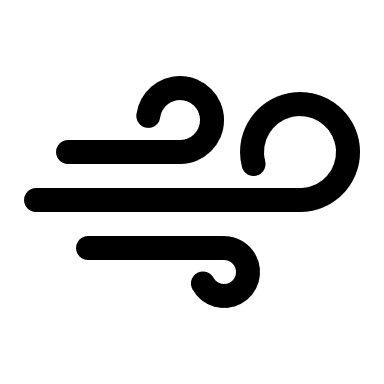 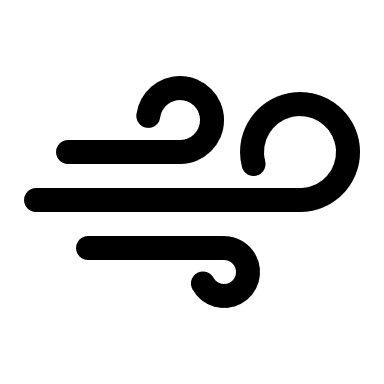 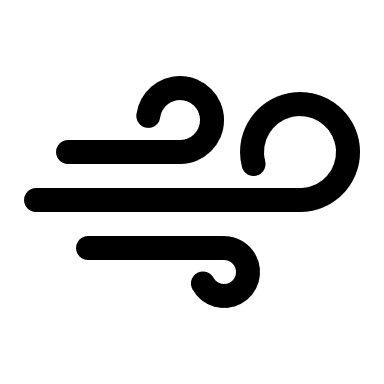 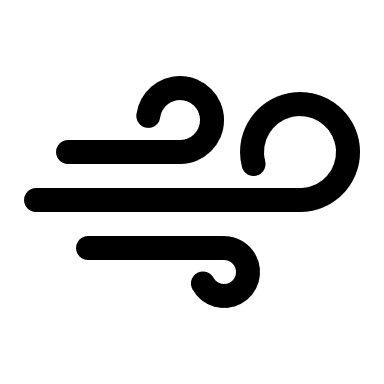 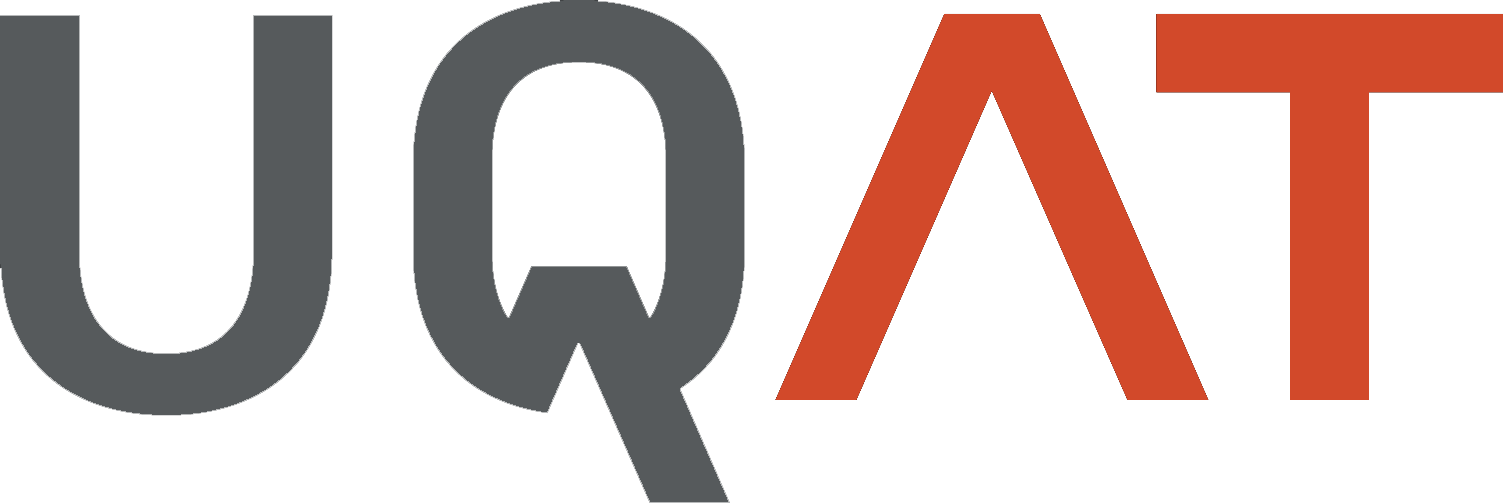 Martín Alcalá Pajares, Miguel Montoro Girona & Annie DesRochers
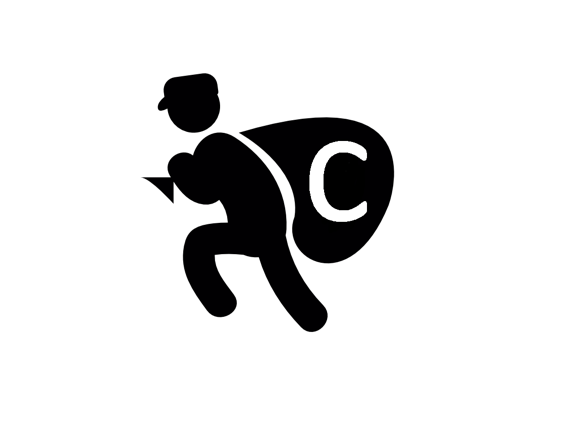 Chapitre I: Choc de croissance
Chapitre I: Greffes racinaires
Chapitre II: Séquestration du carbone
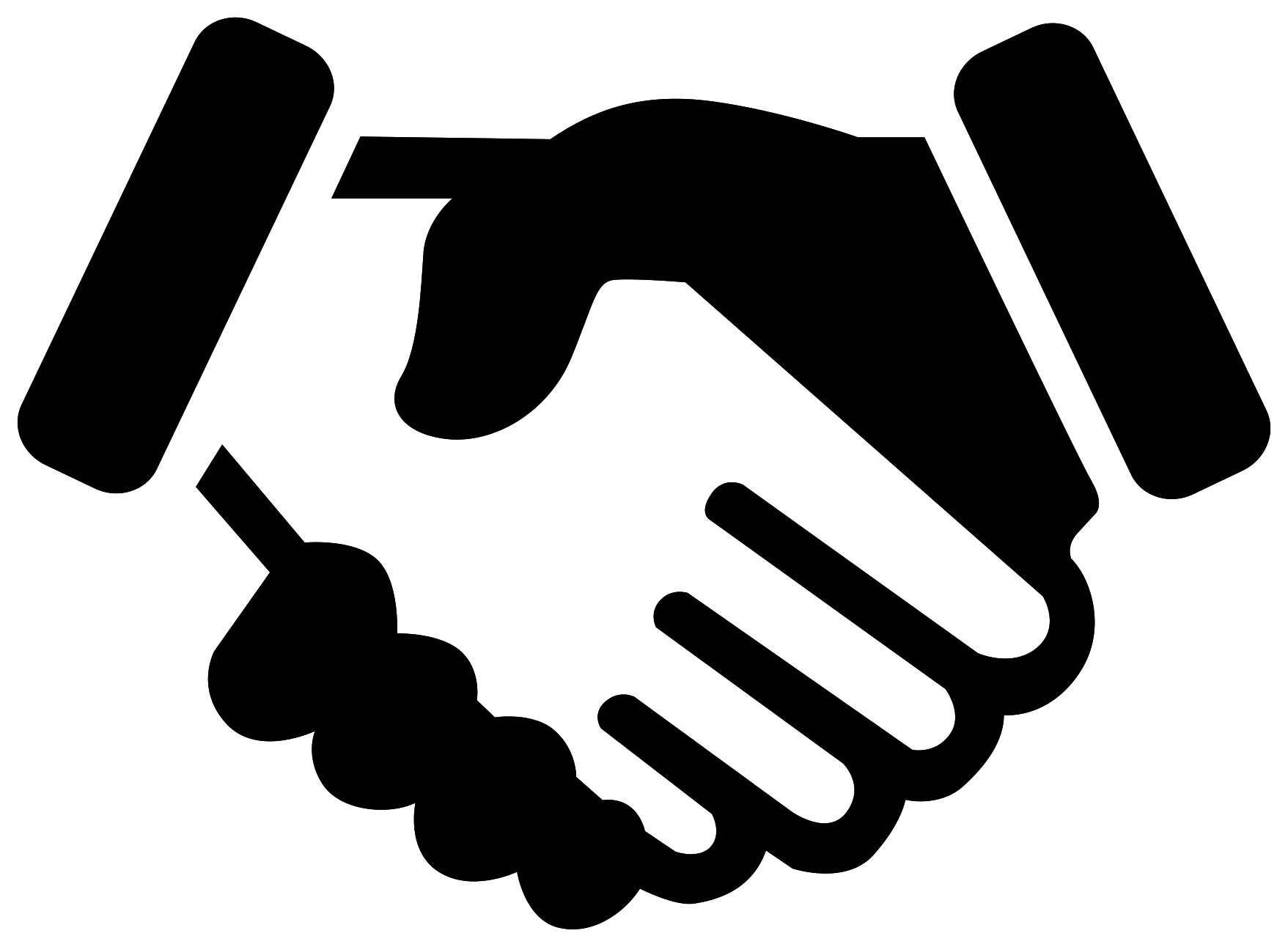 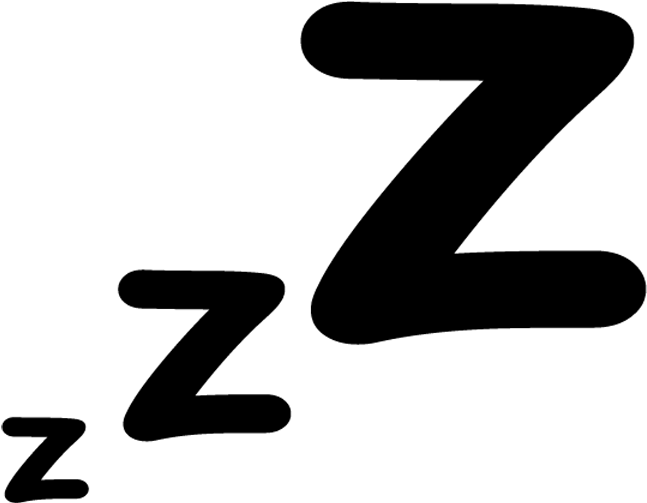 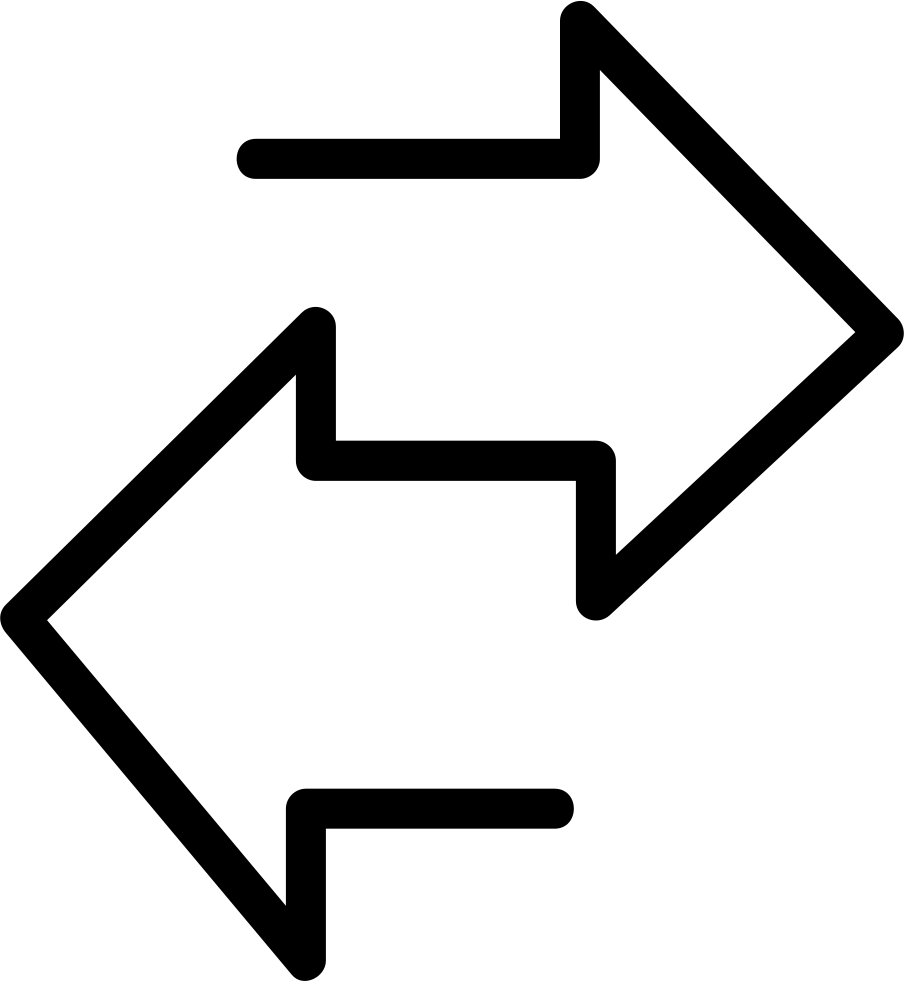 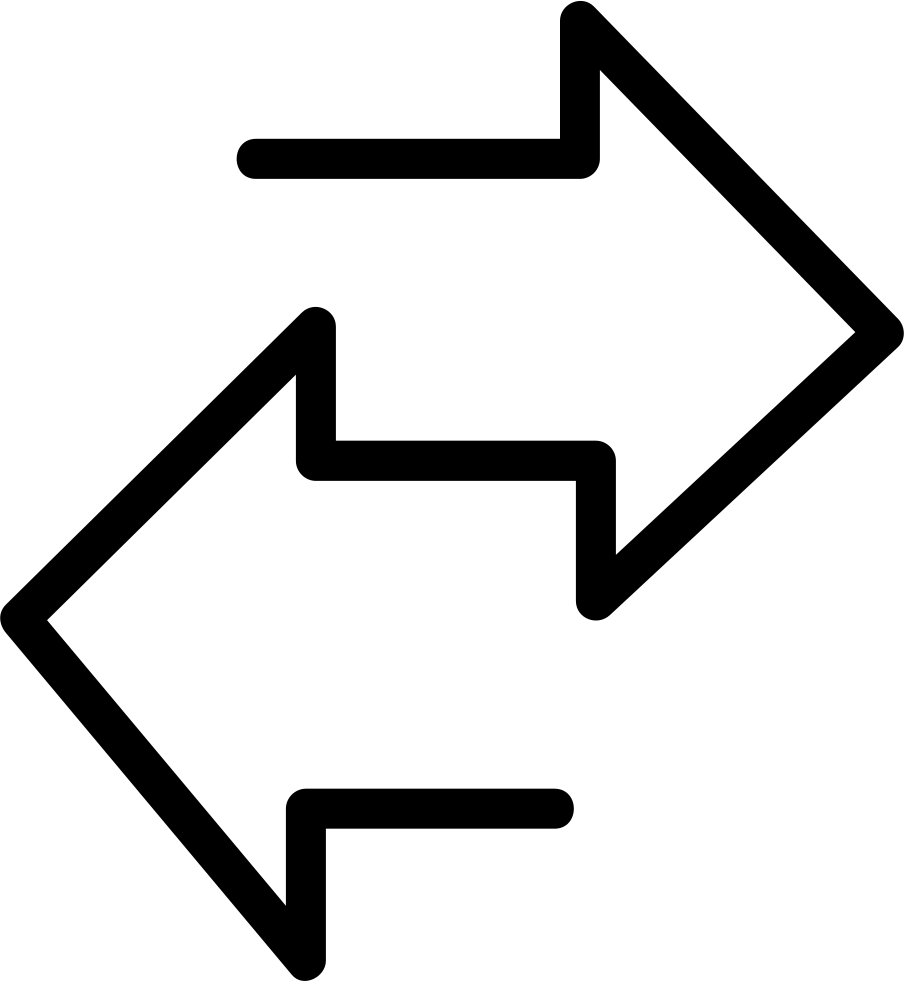 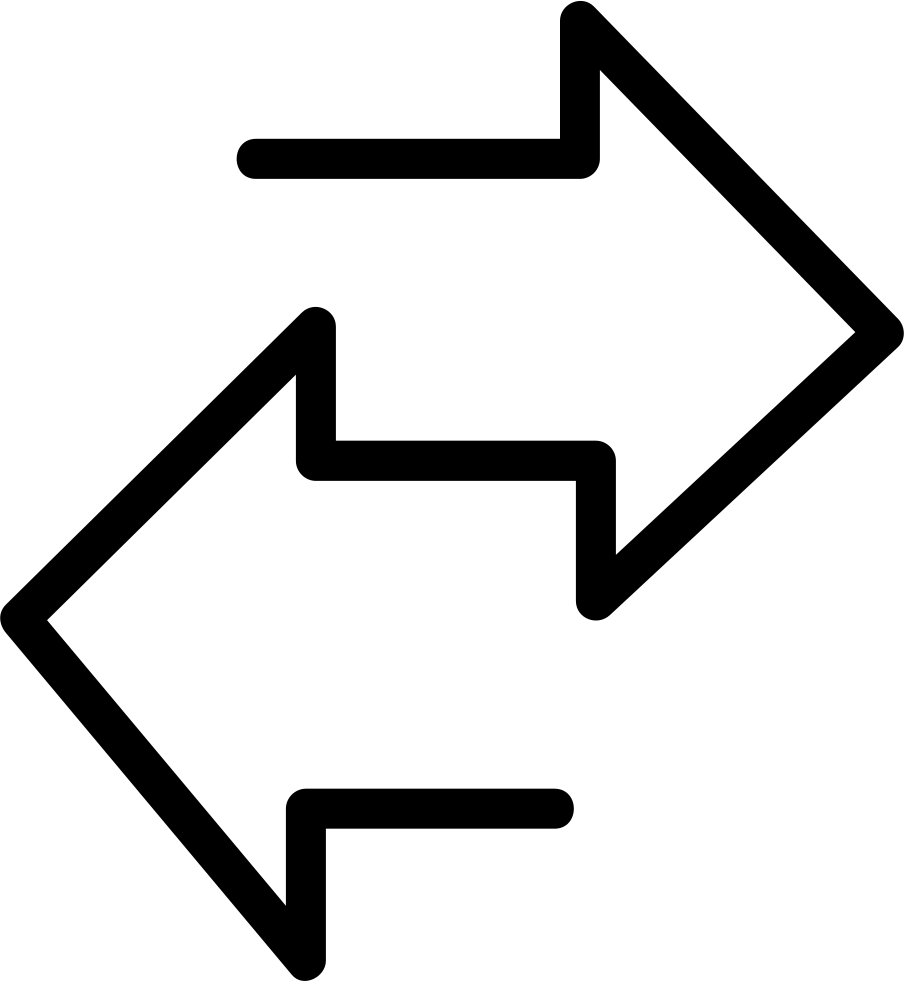 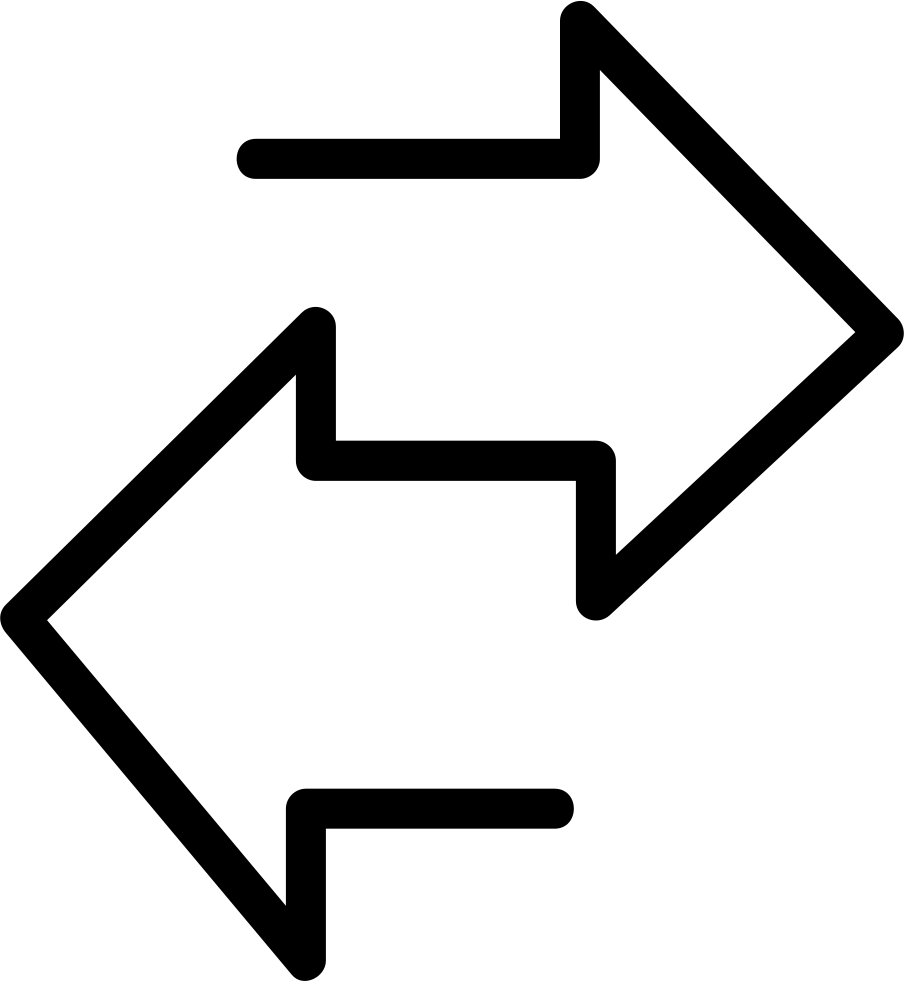 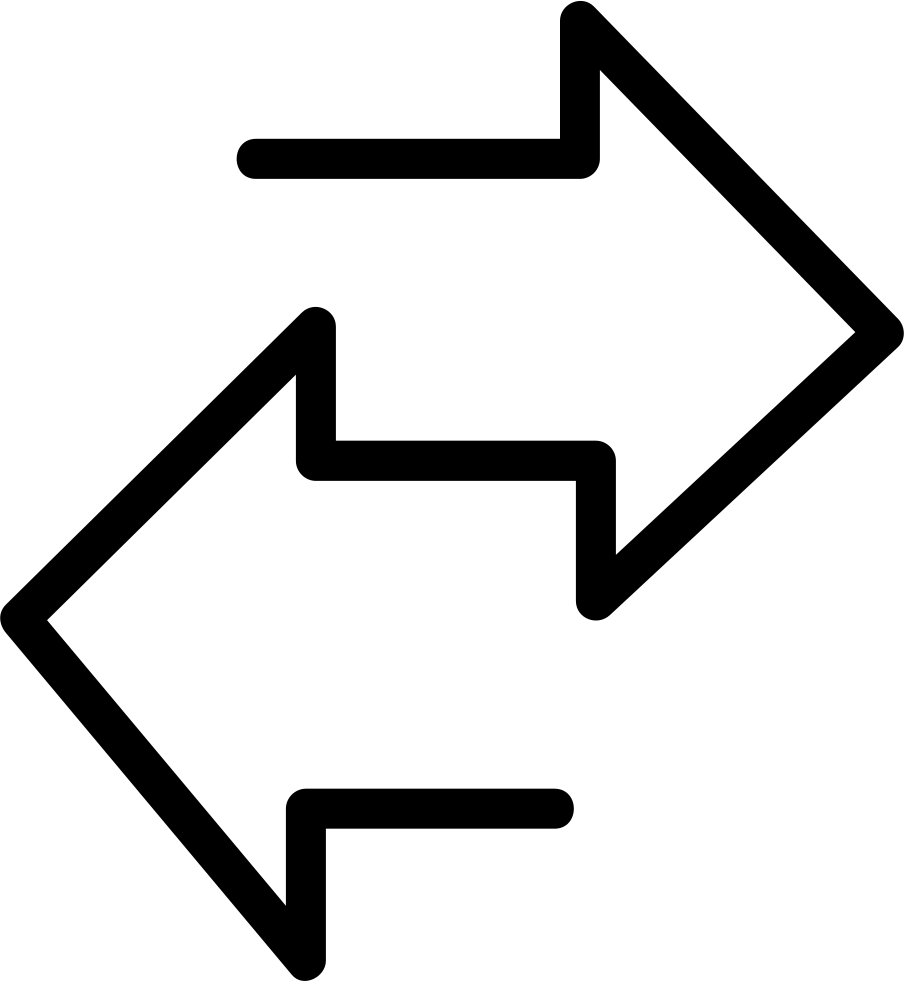 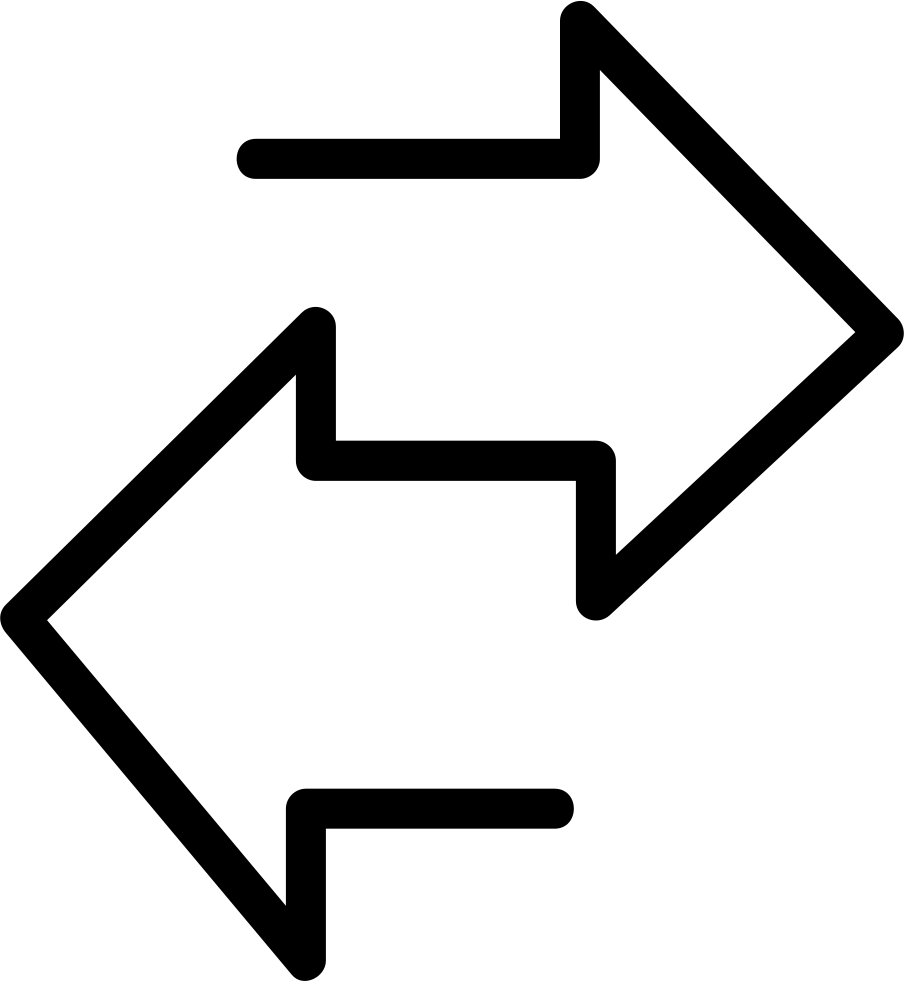 Distance au 
chemin
Intensité de récolte
Mortalité par chablis
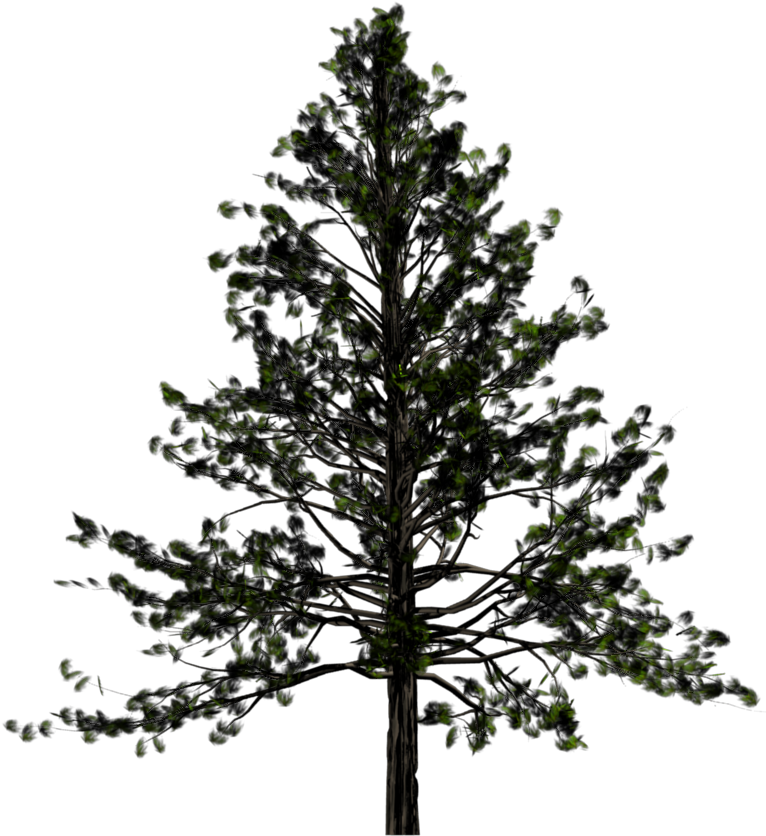 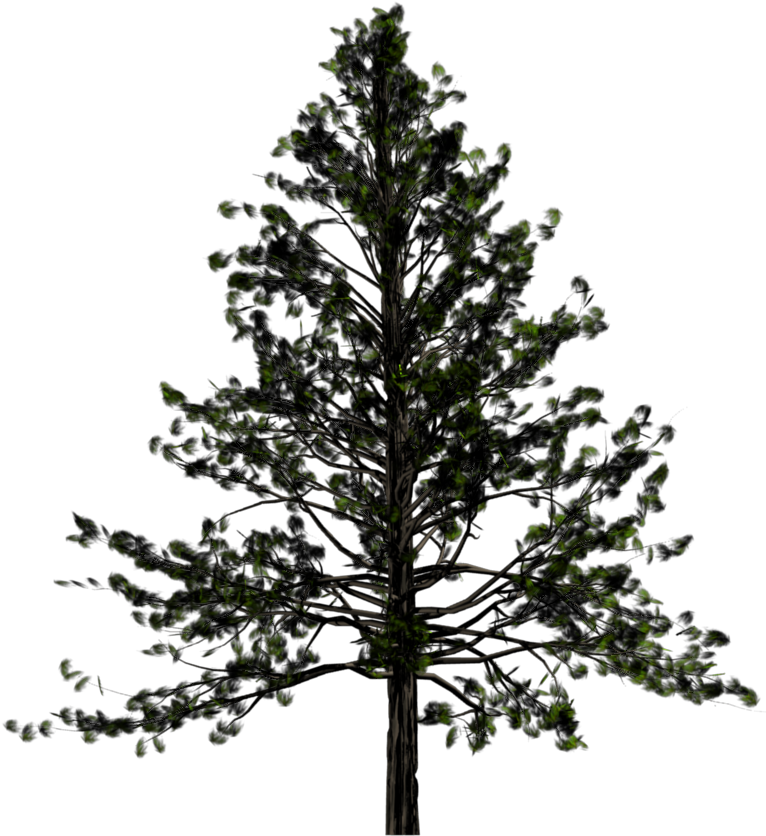 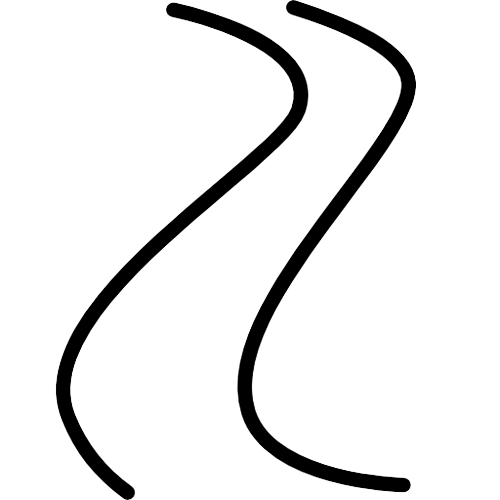 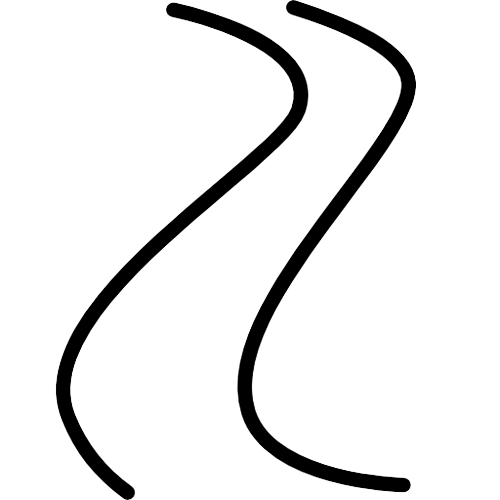 Distance au 
chemin
Intensité de récolte
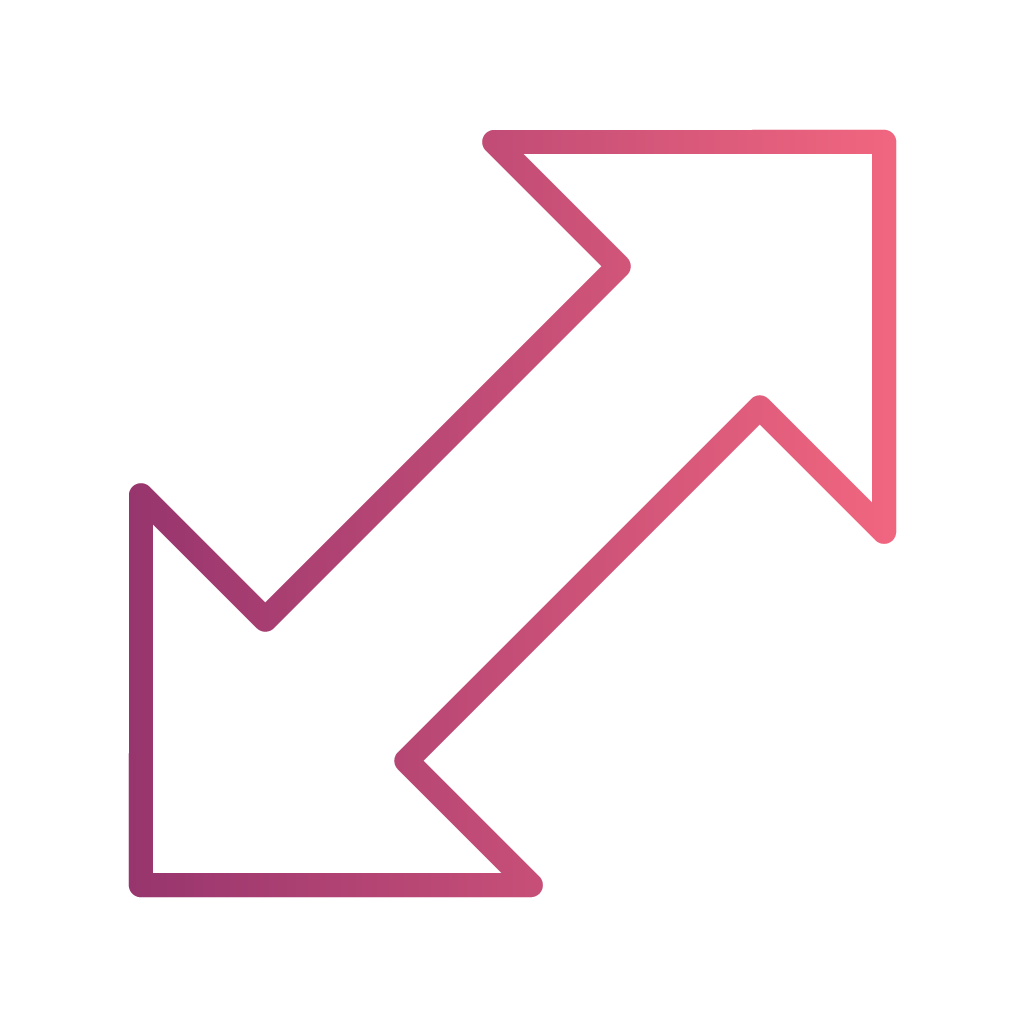 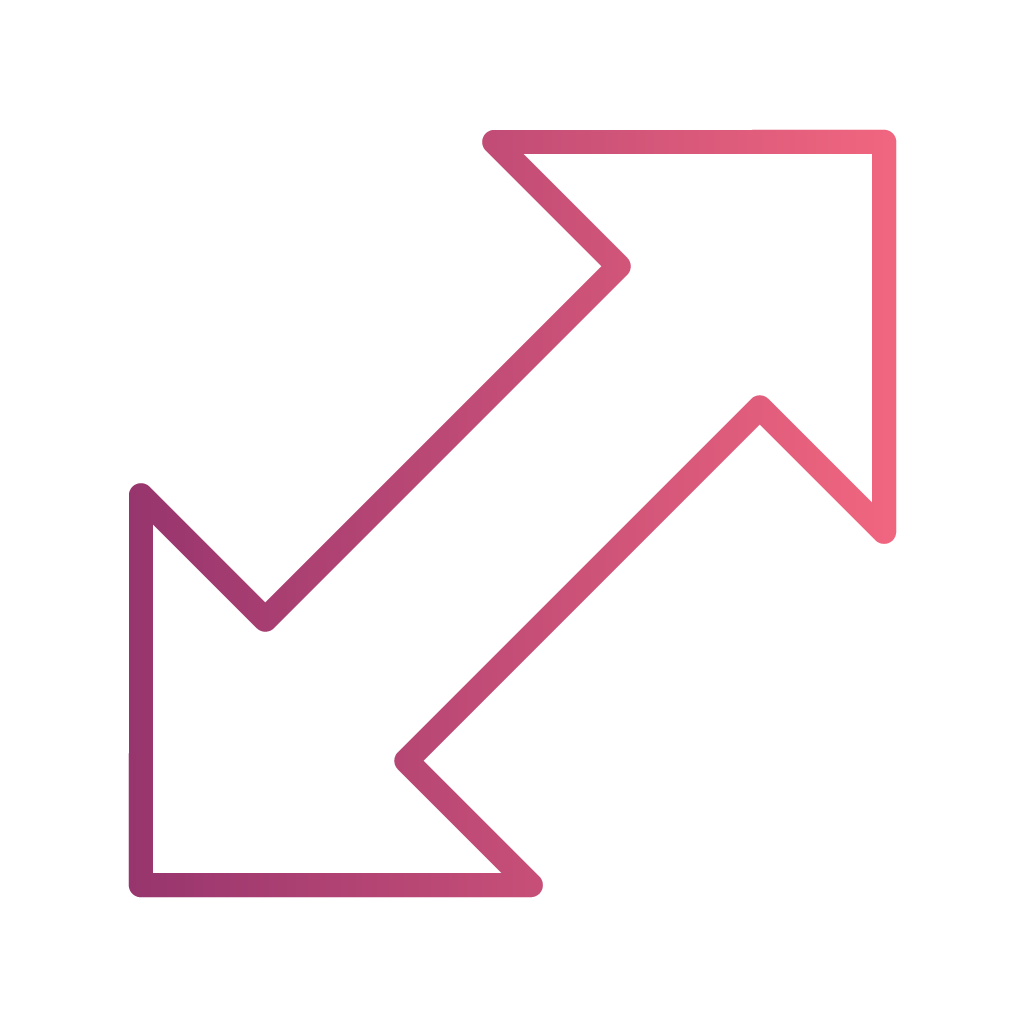 Causes
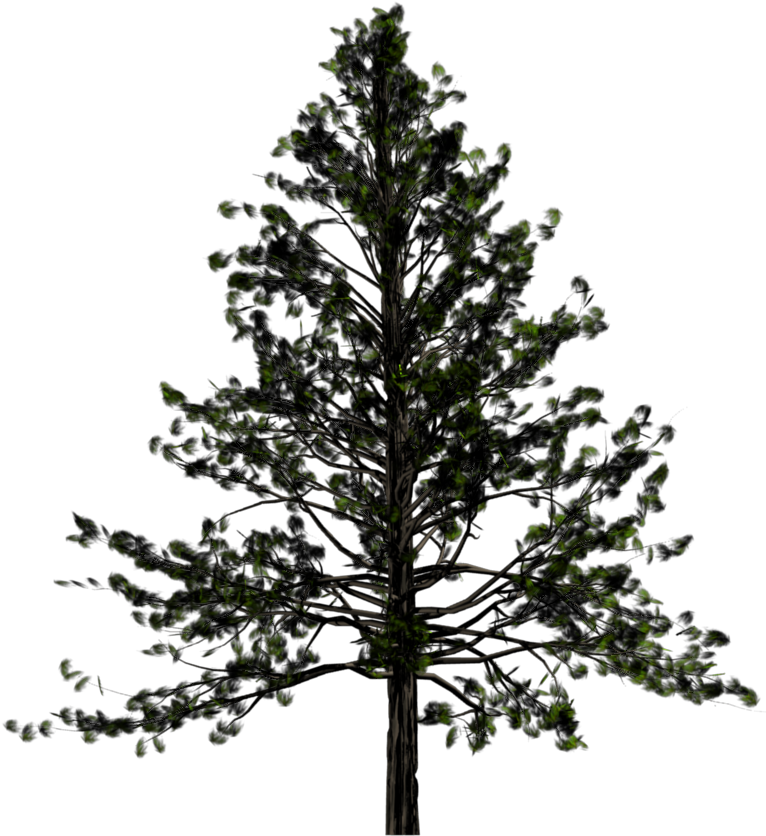 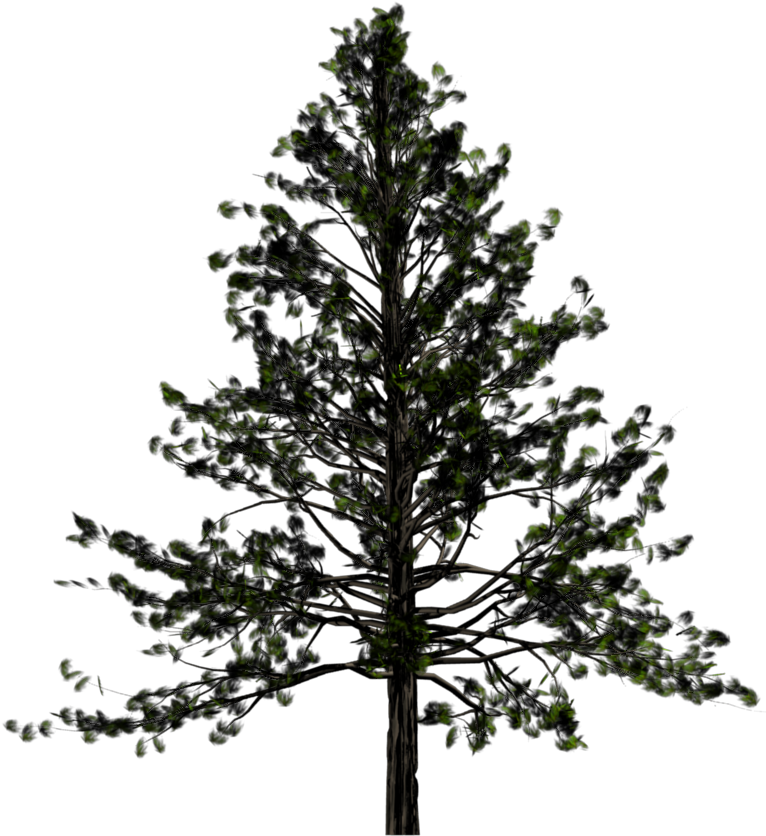 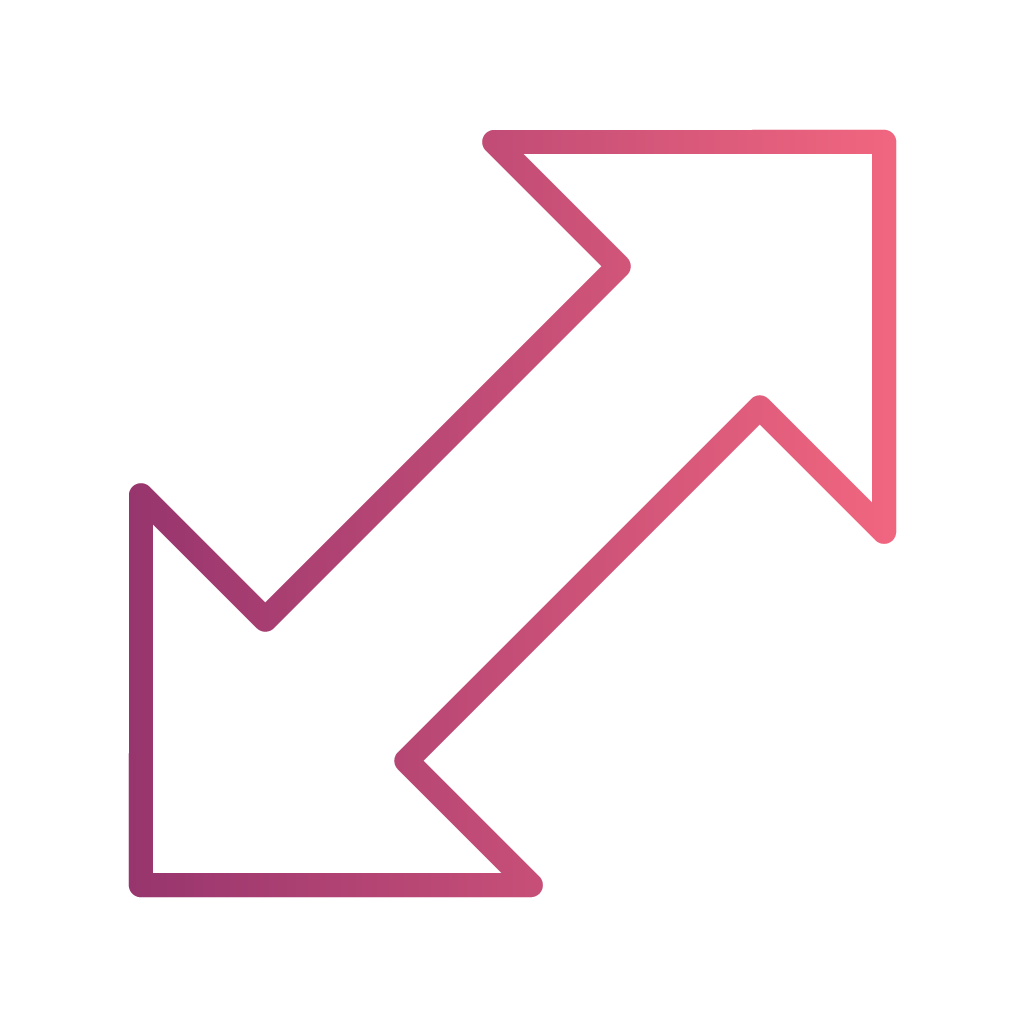 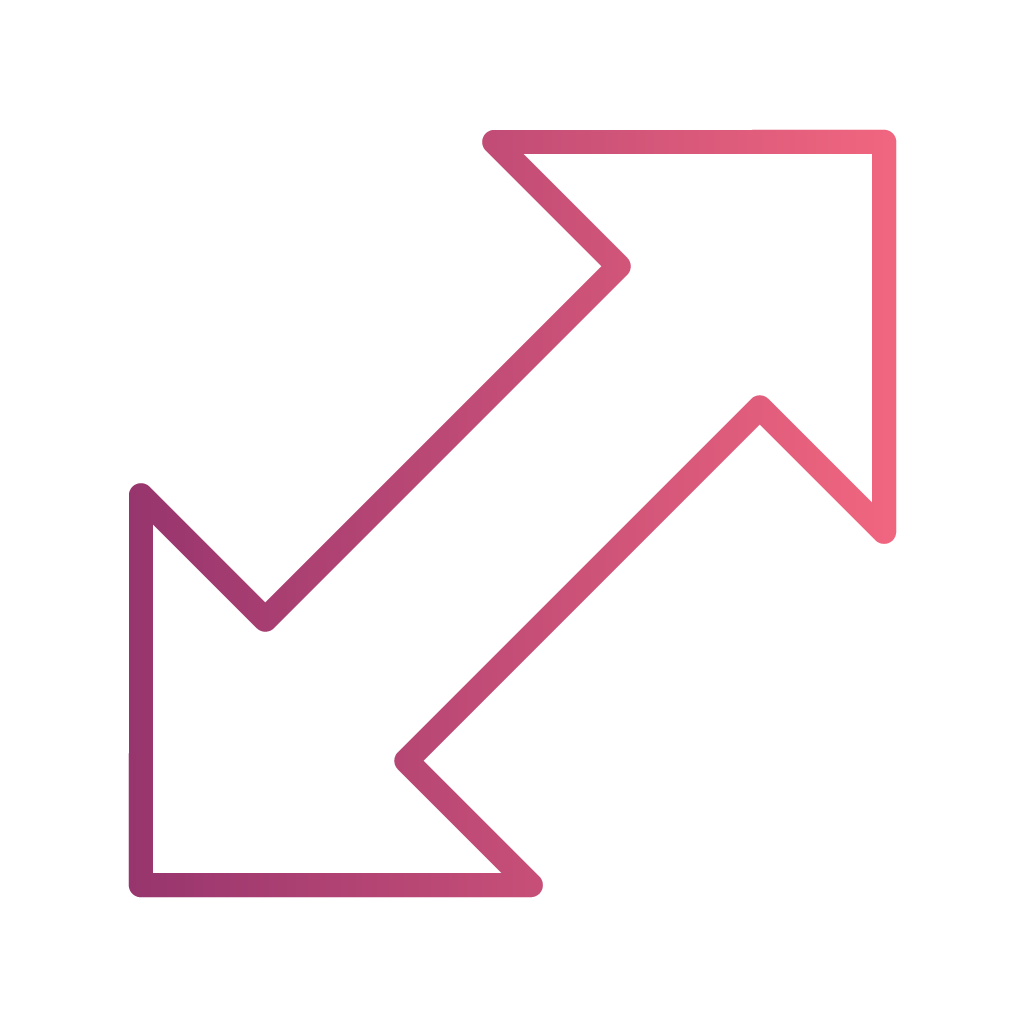 %
%
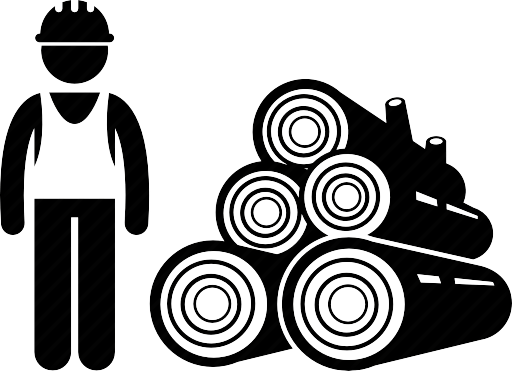 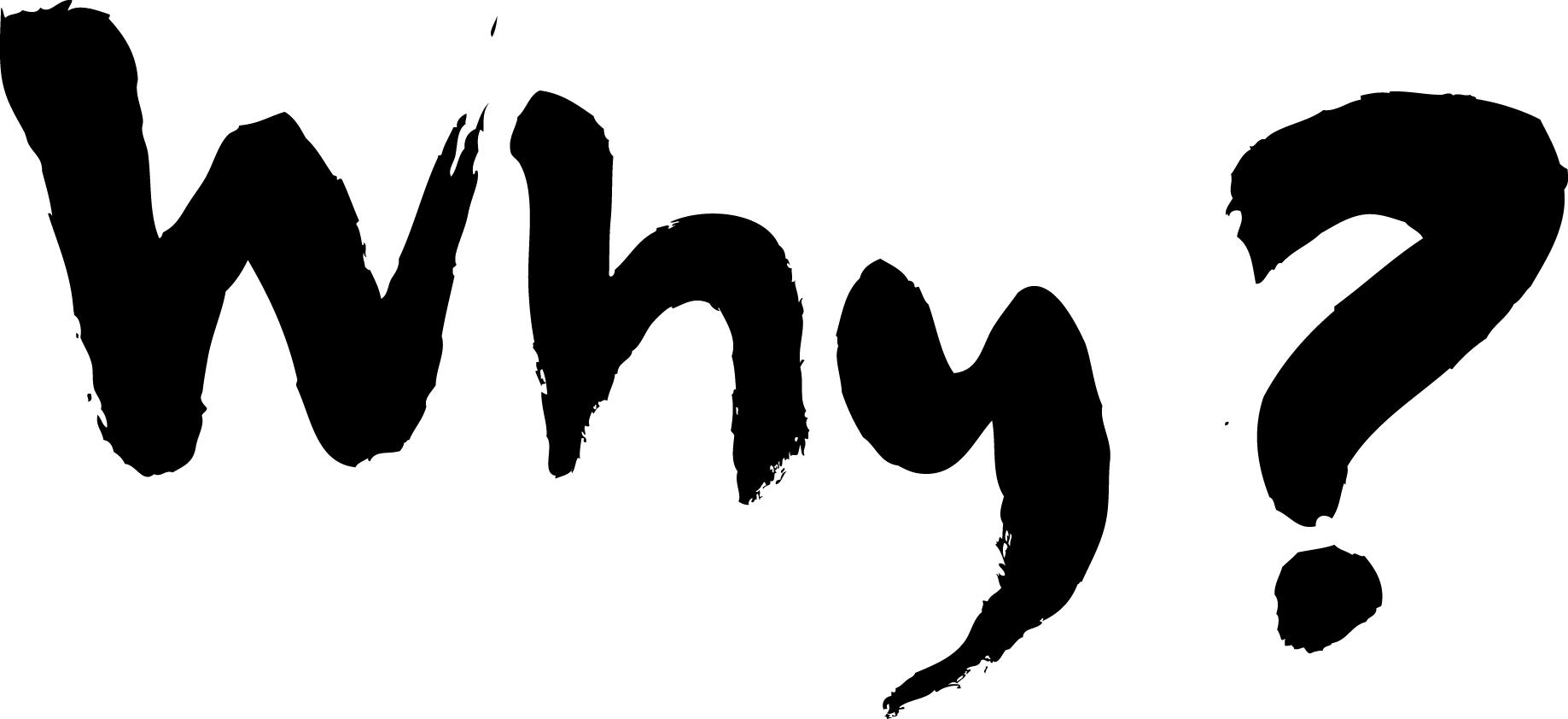 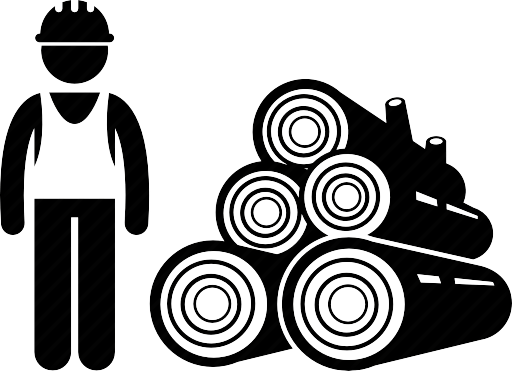 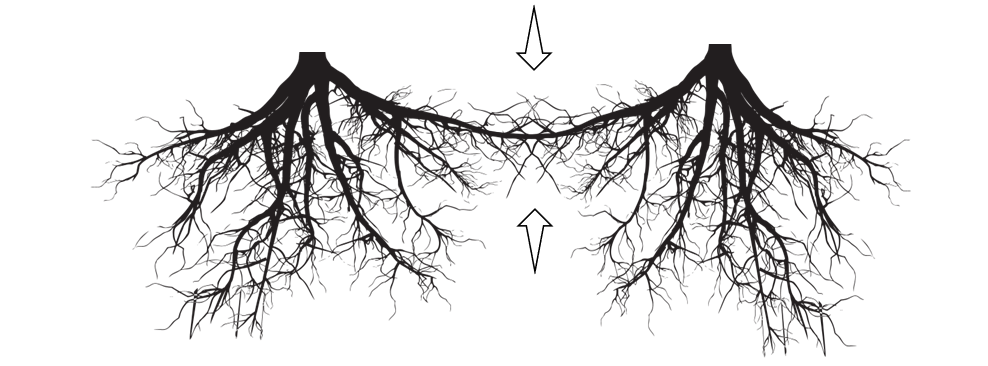 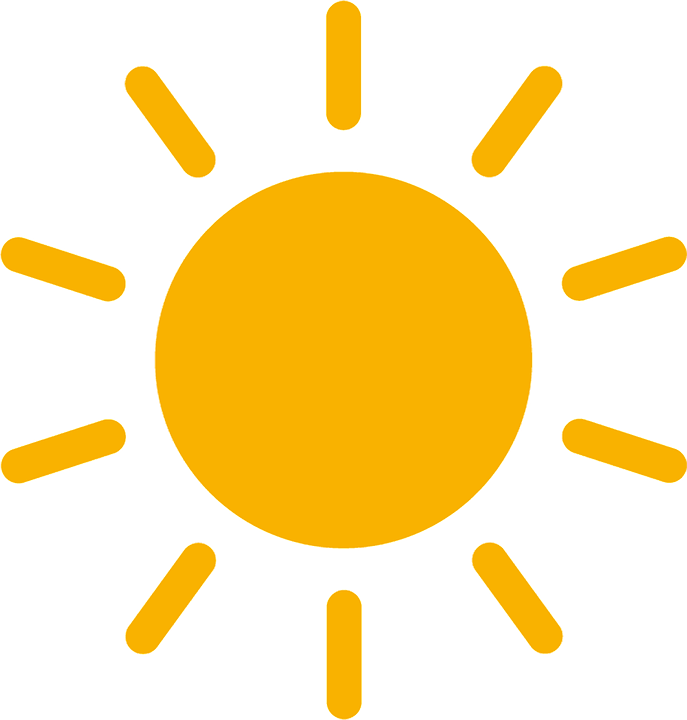 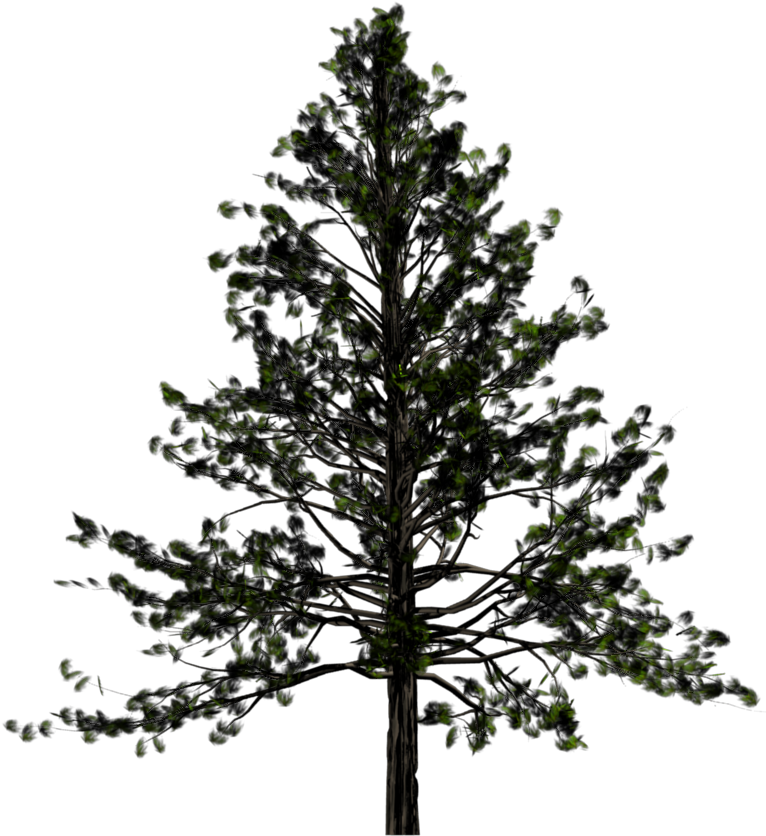 O2
CO2
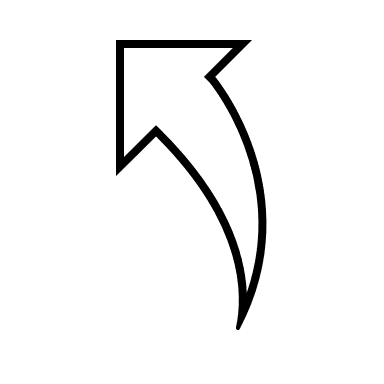 Année 
de la 
coupe
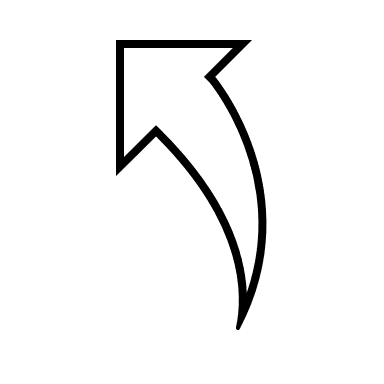 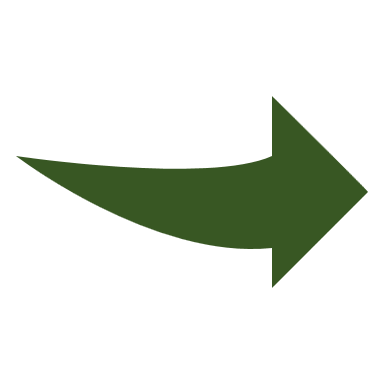 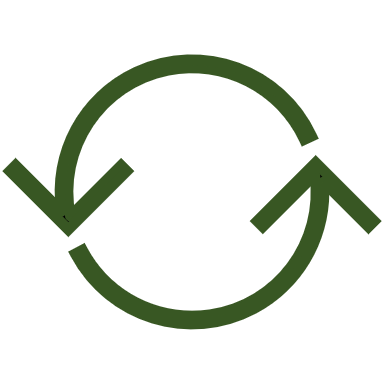 © Miguel Montoro Girona
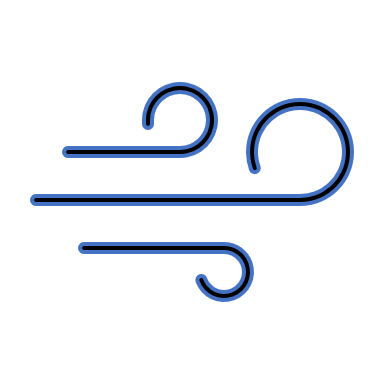 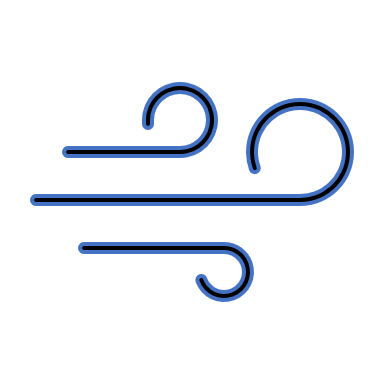 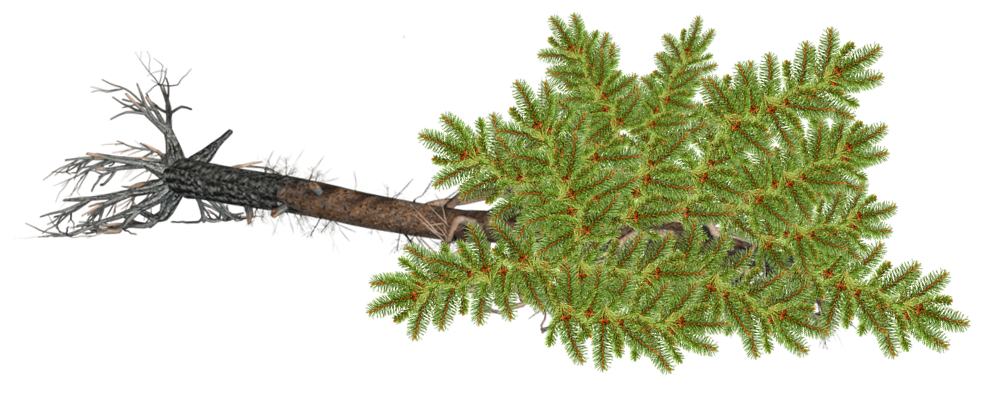 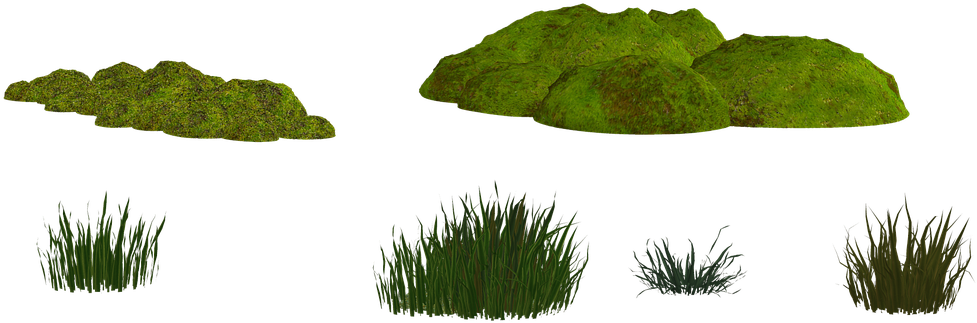 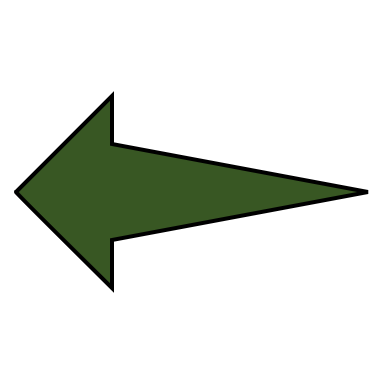 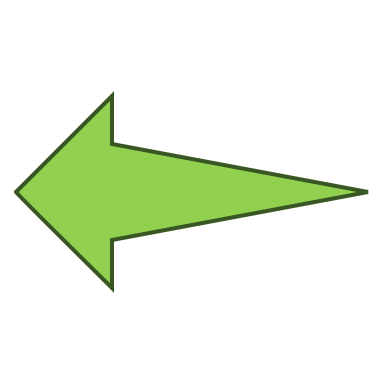 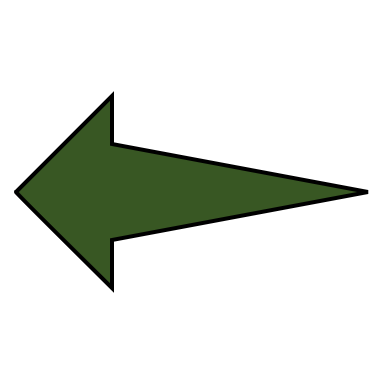 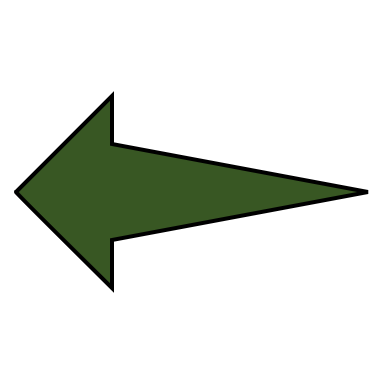 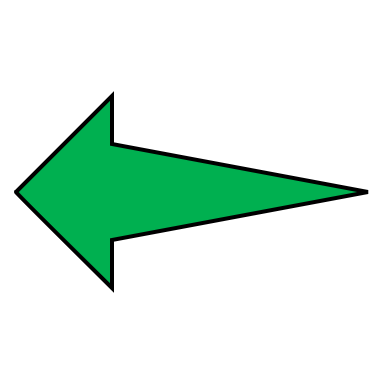 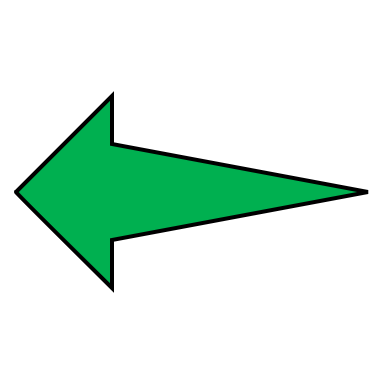 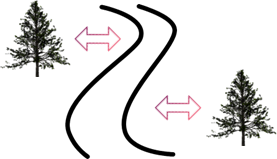 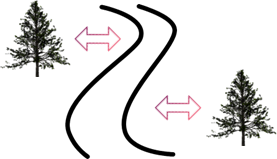 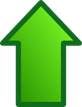 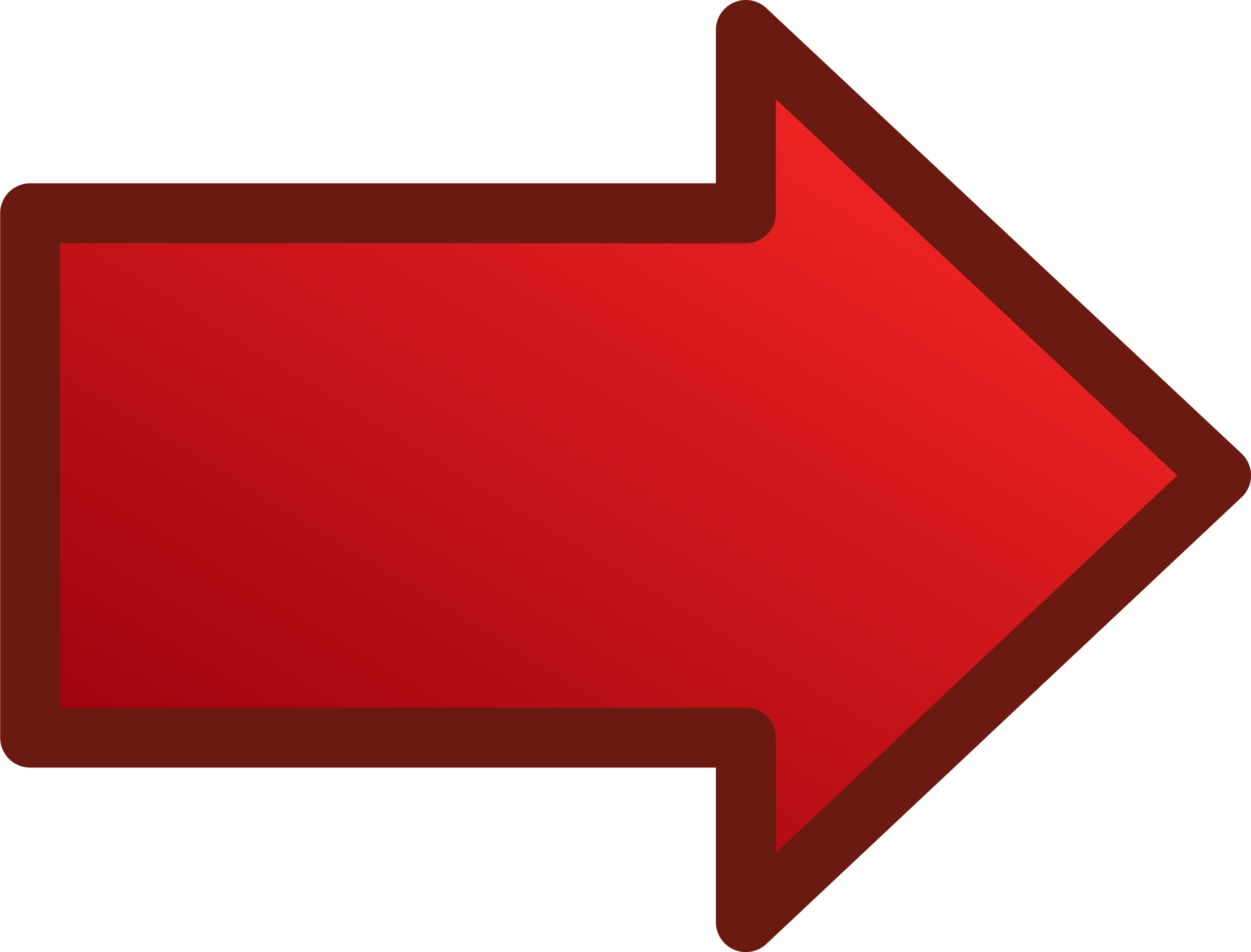 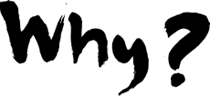 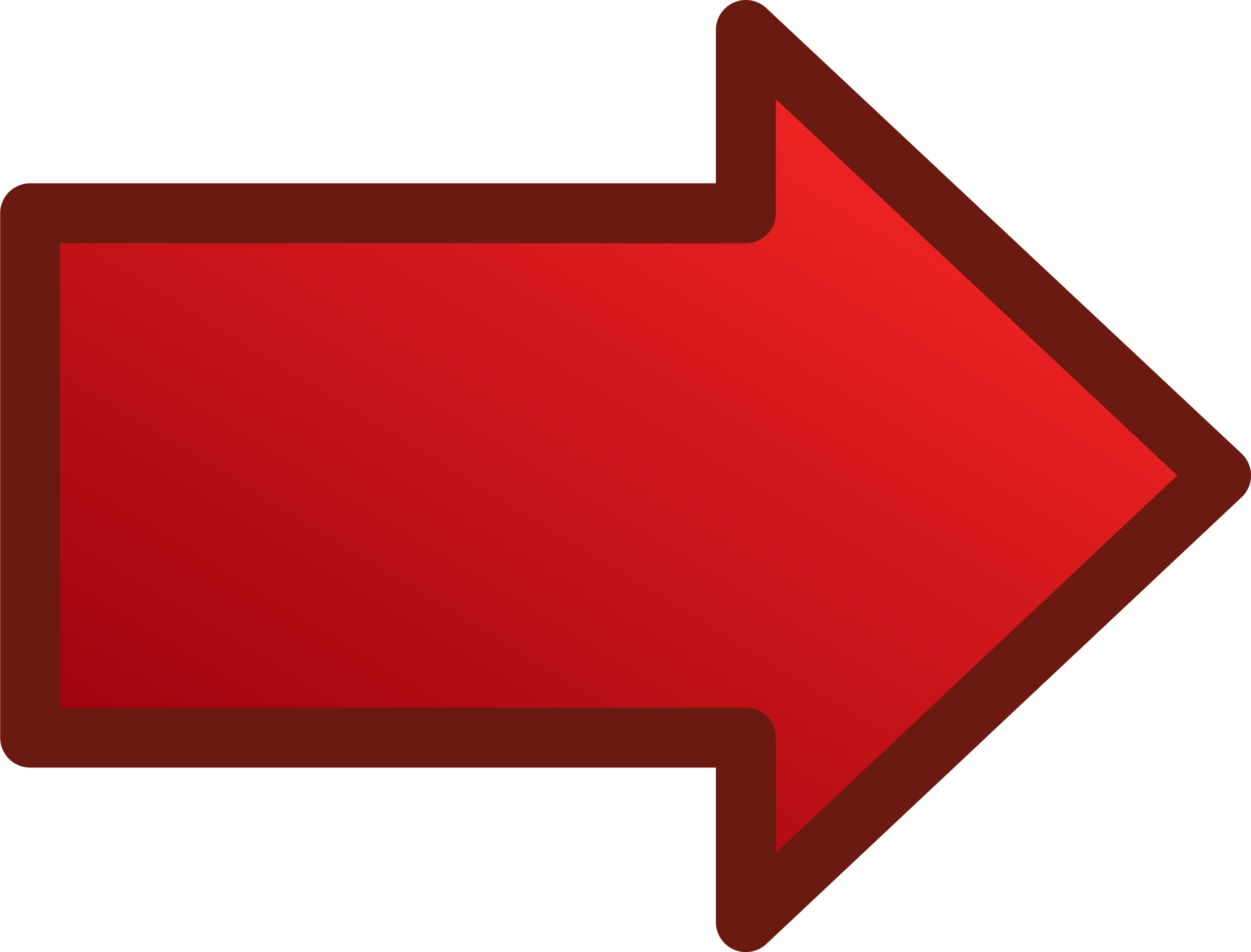 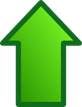 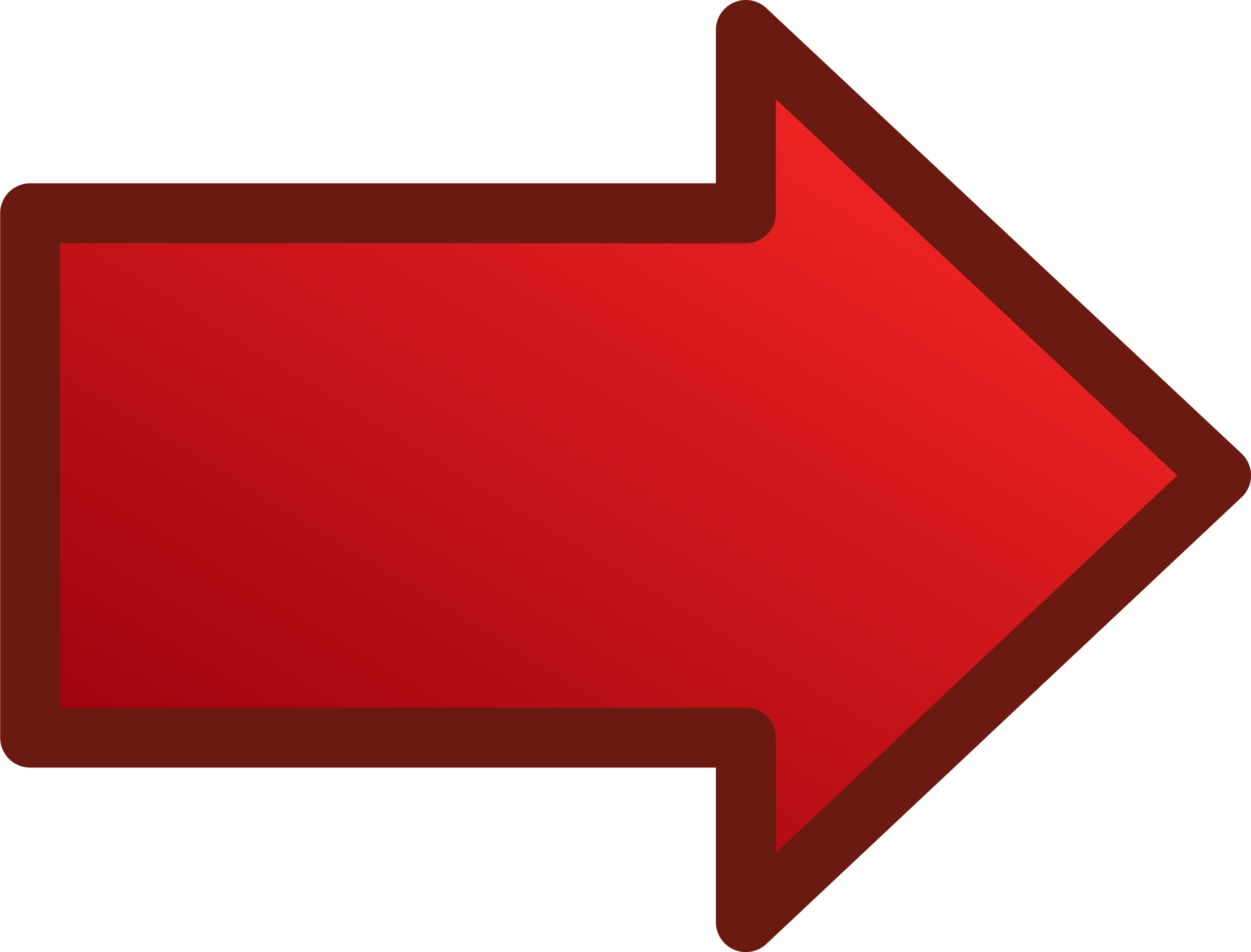 =
=
=
=
=
Efficacité 
de 
l'utilisation
 de l'eau
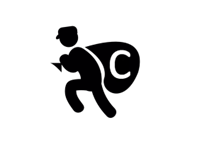 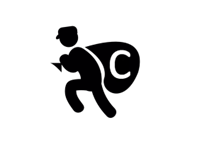 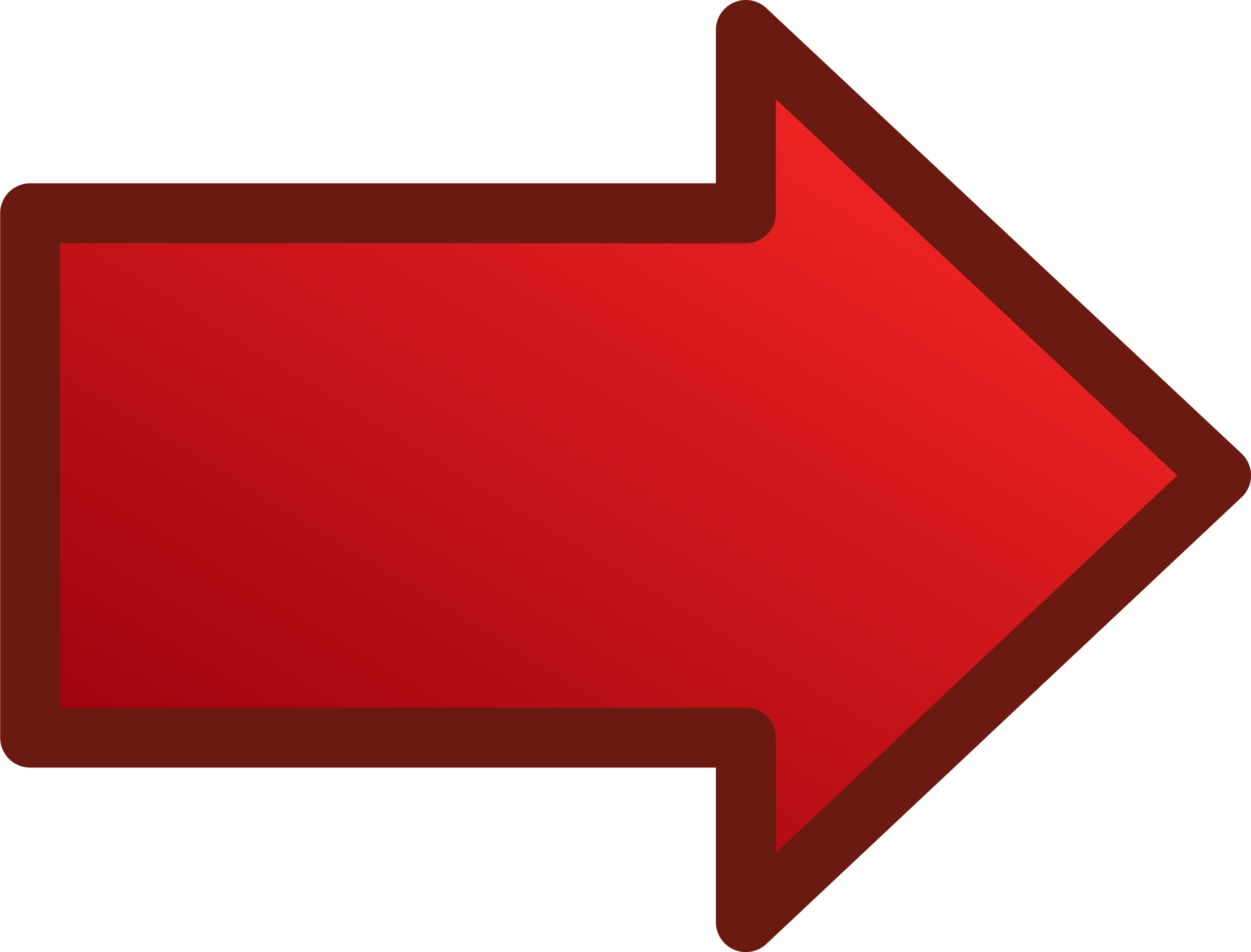 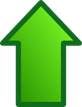 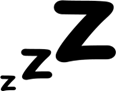 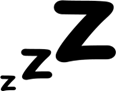 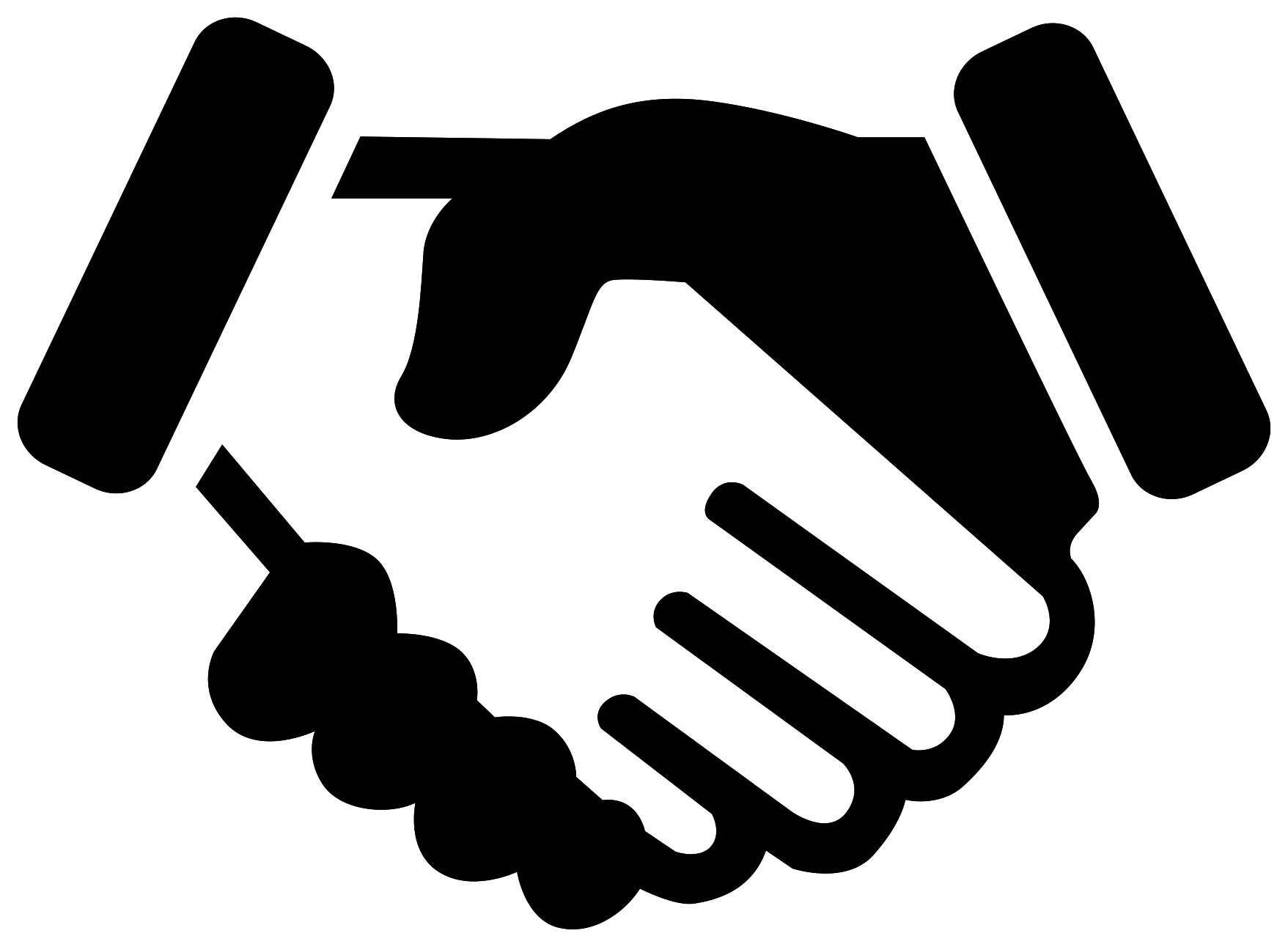 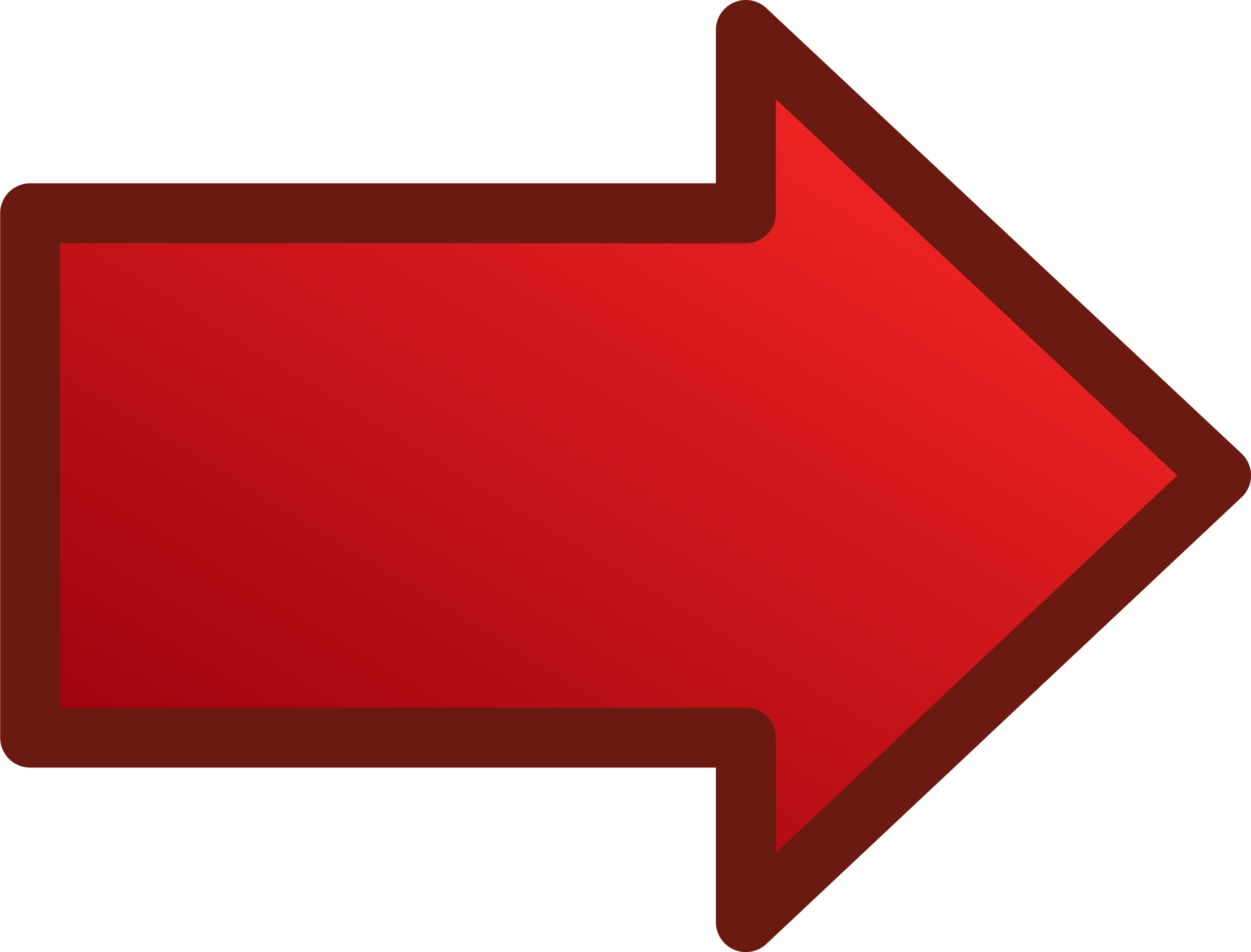 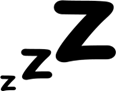 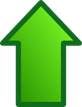 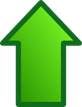 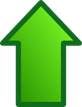 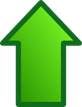 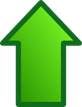 %
%
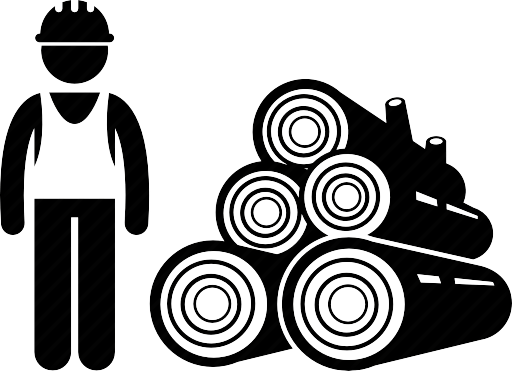 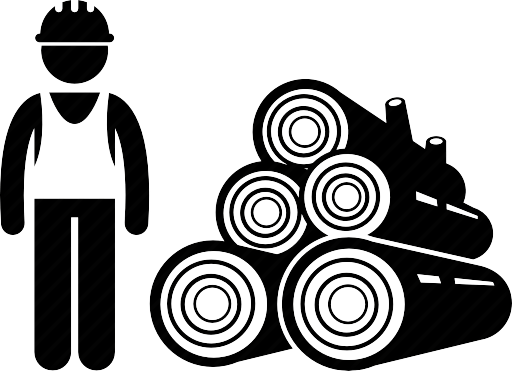 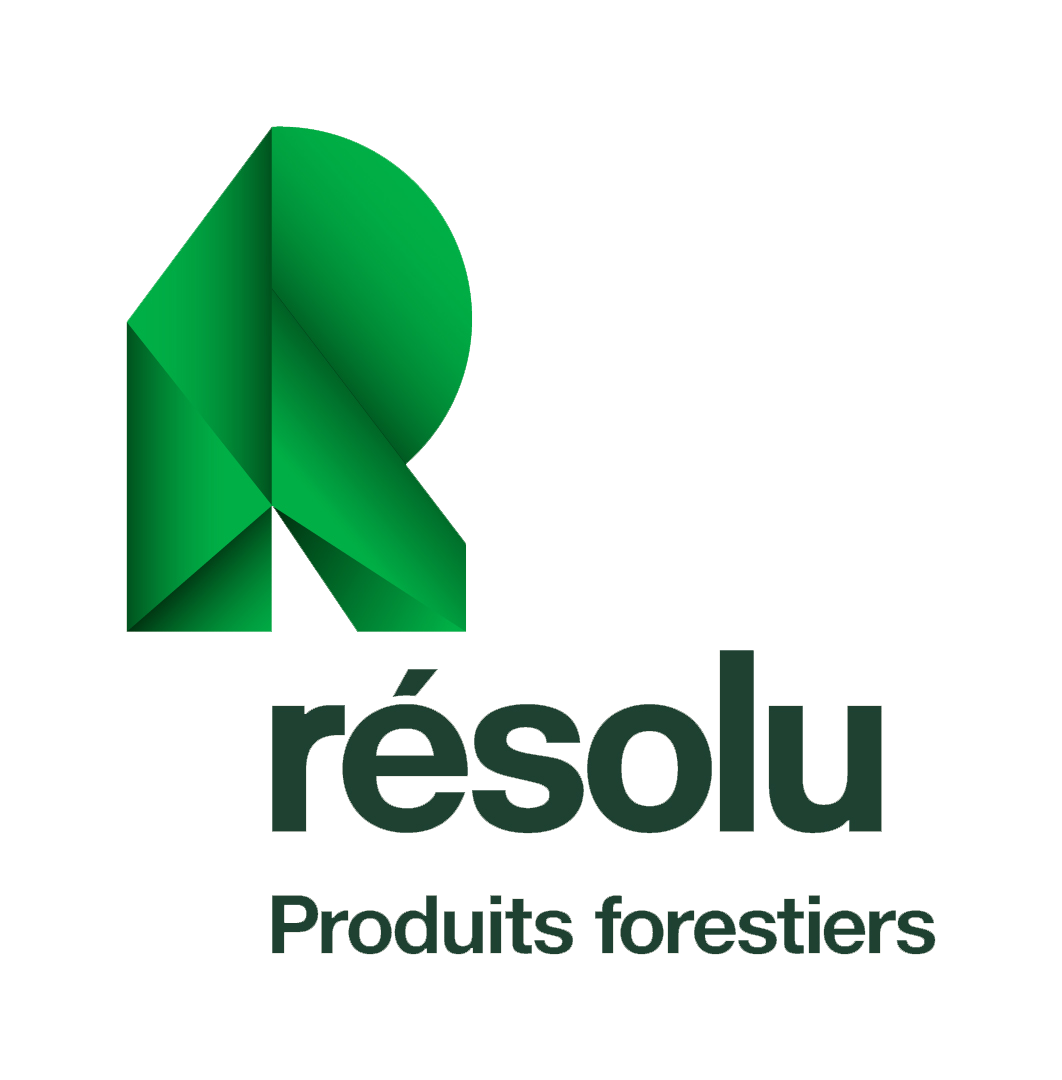 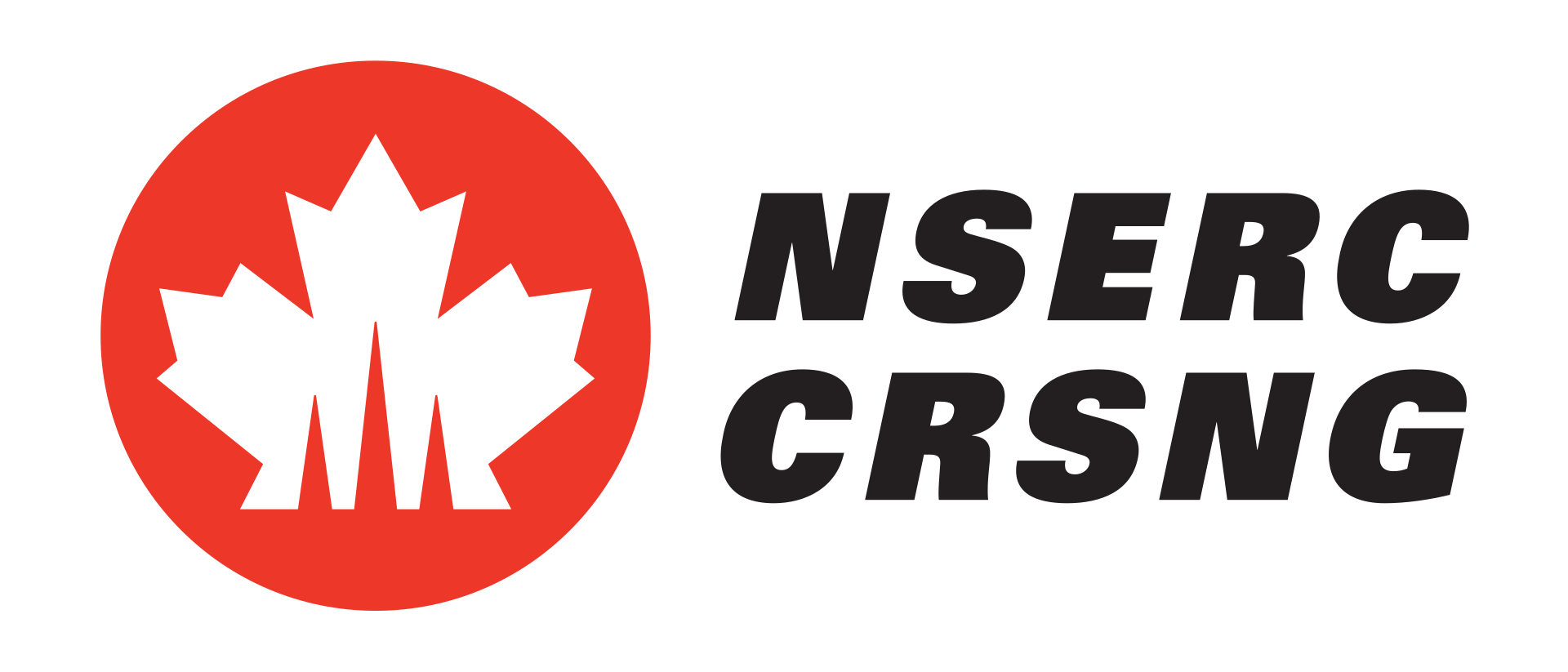 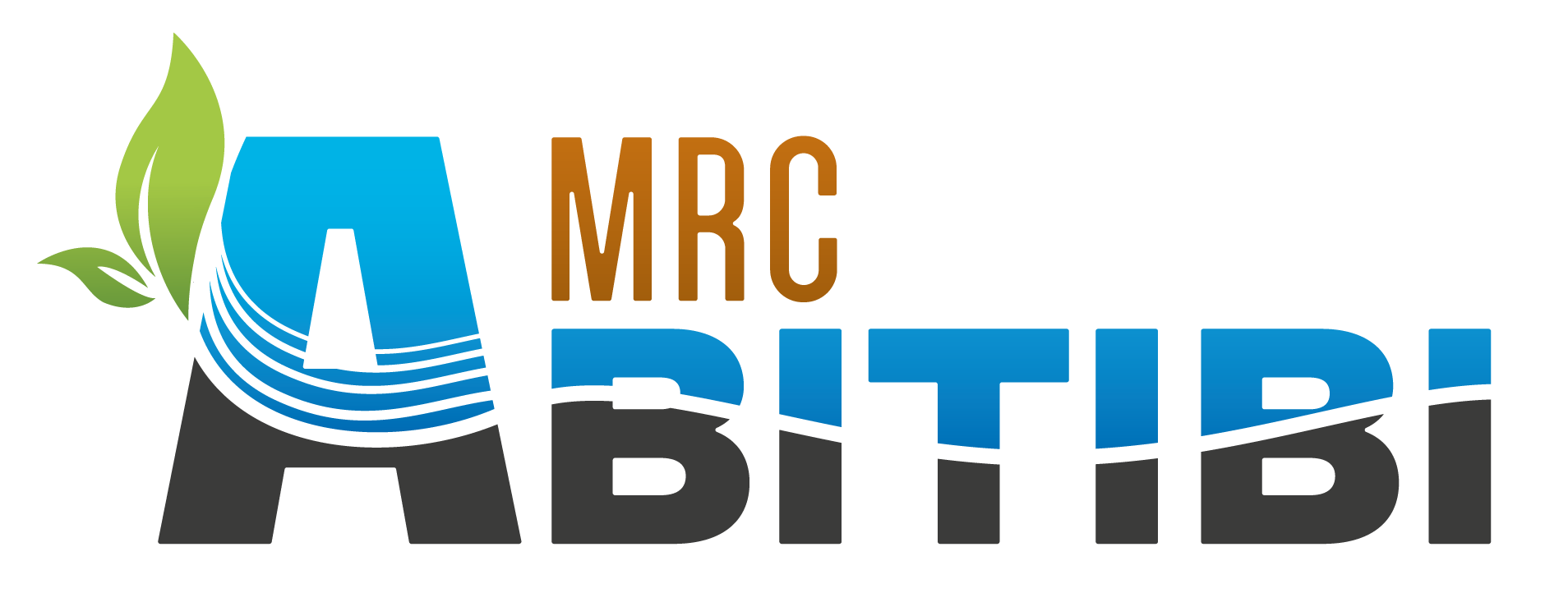 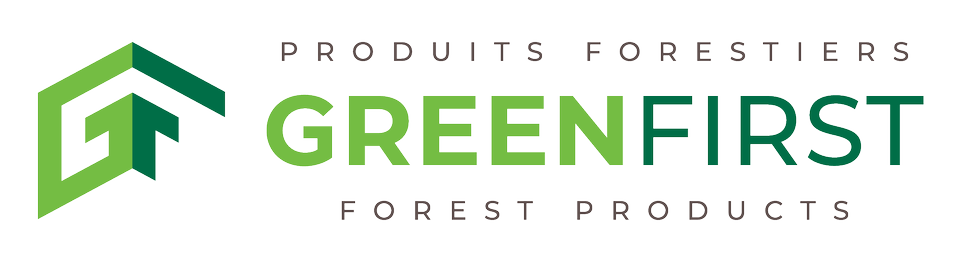 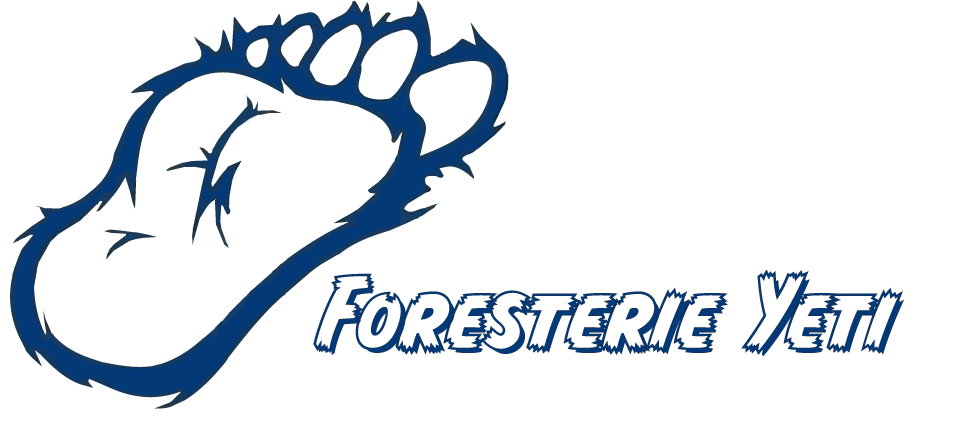 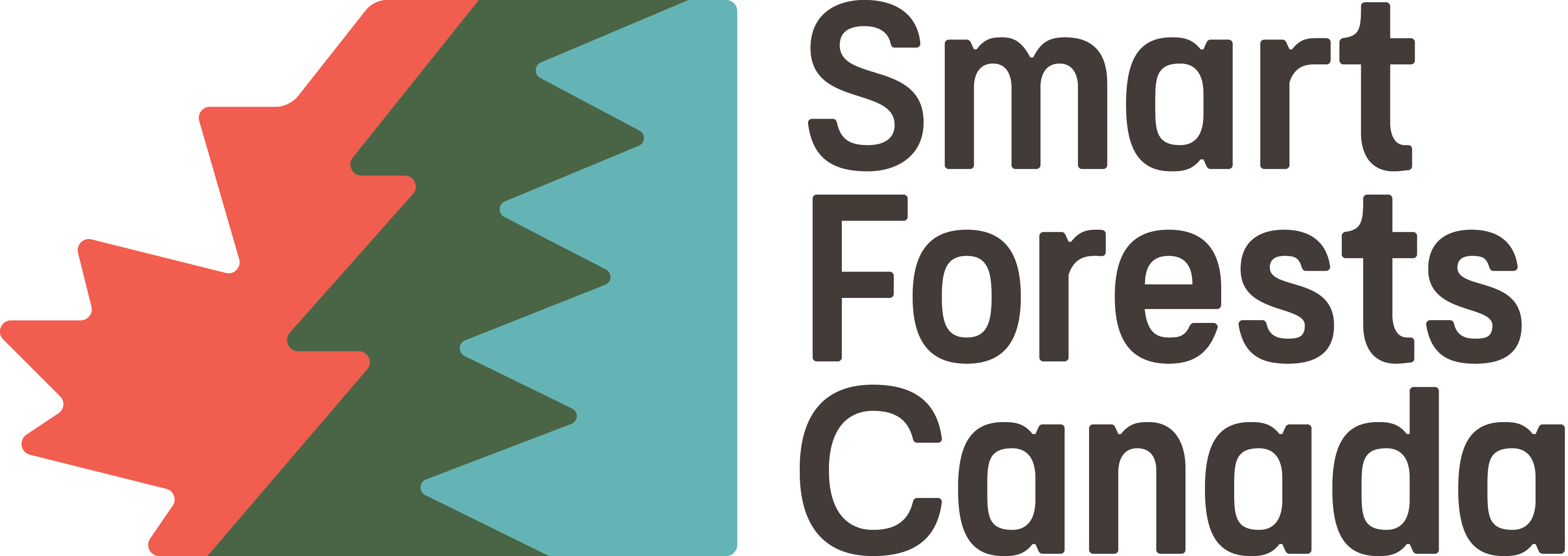 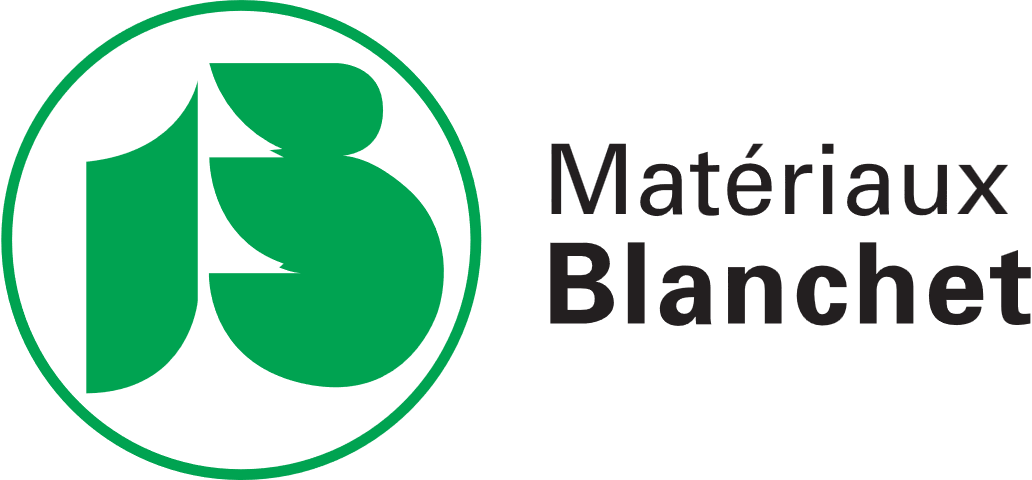 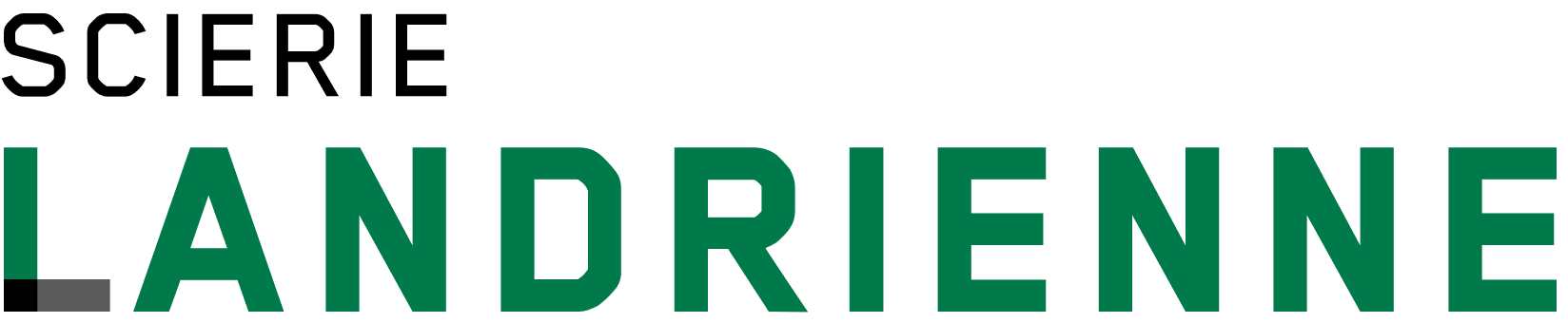 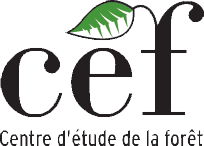